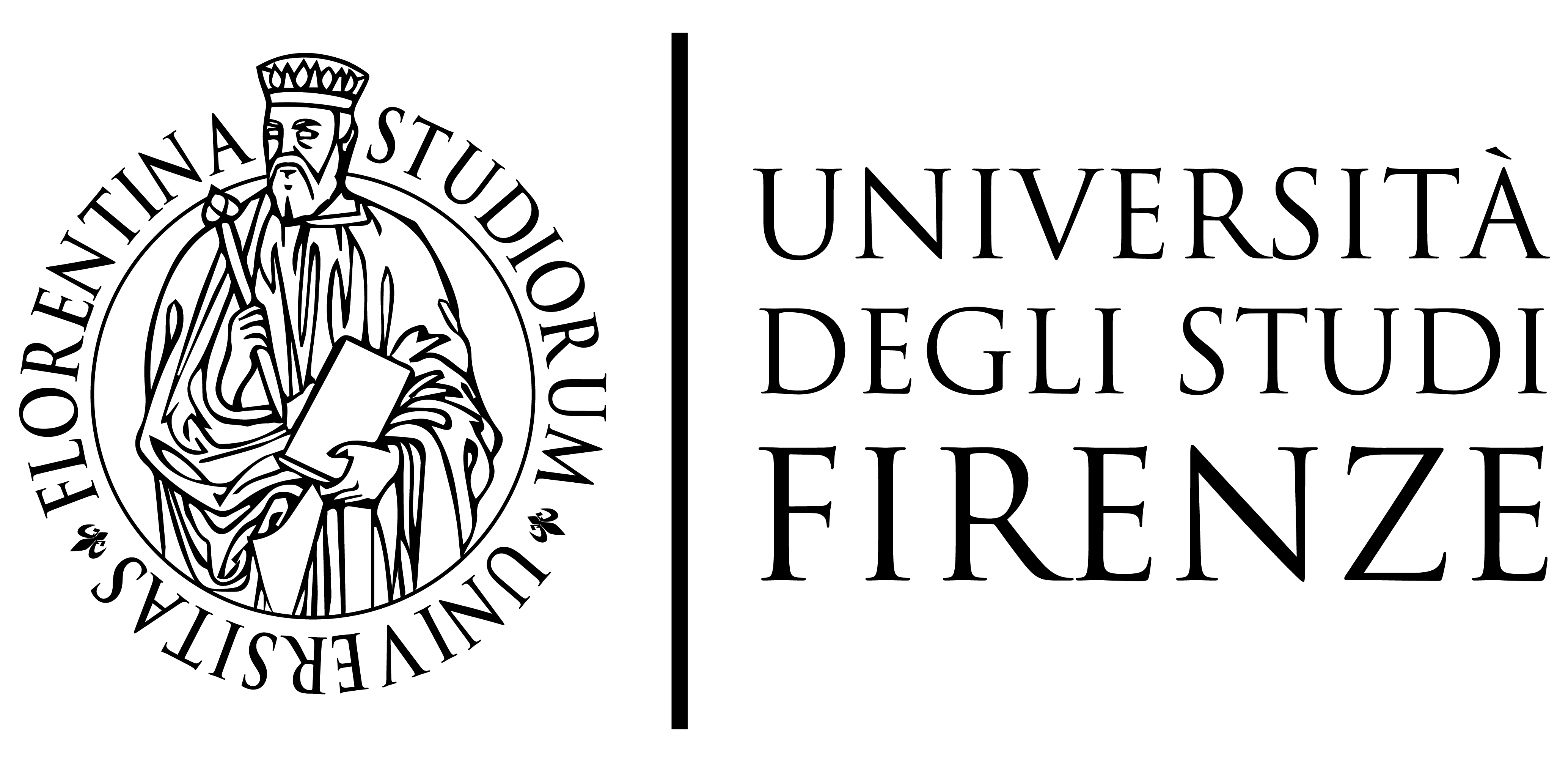 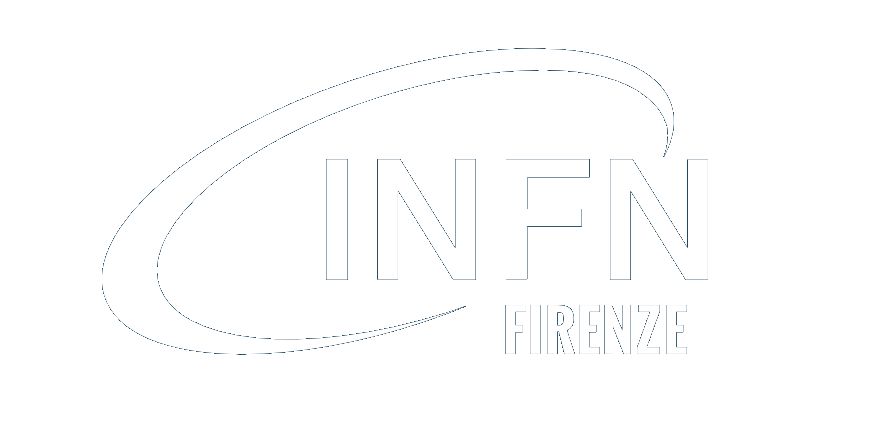 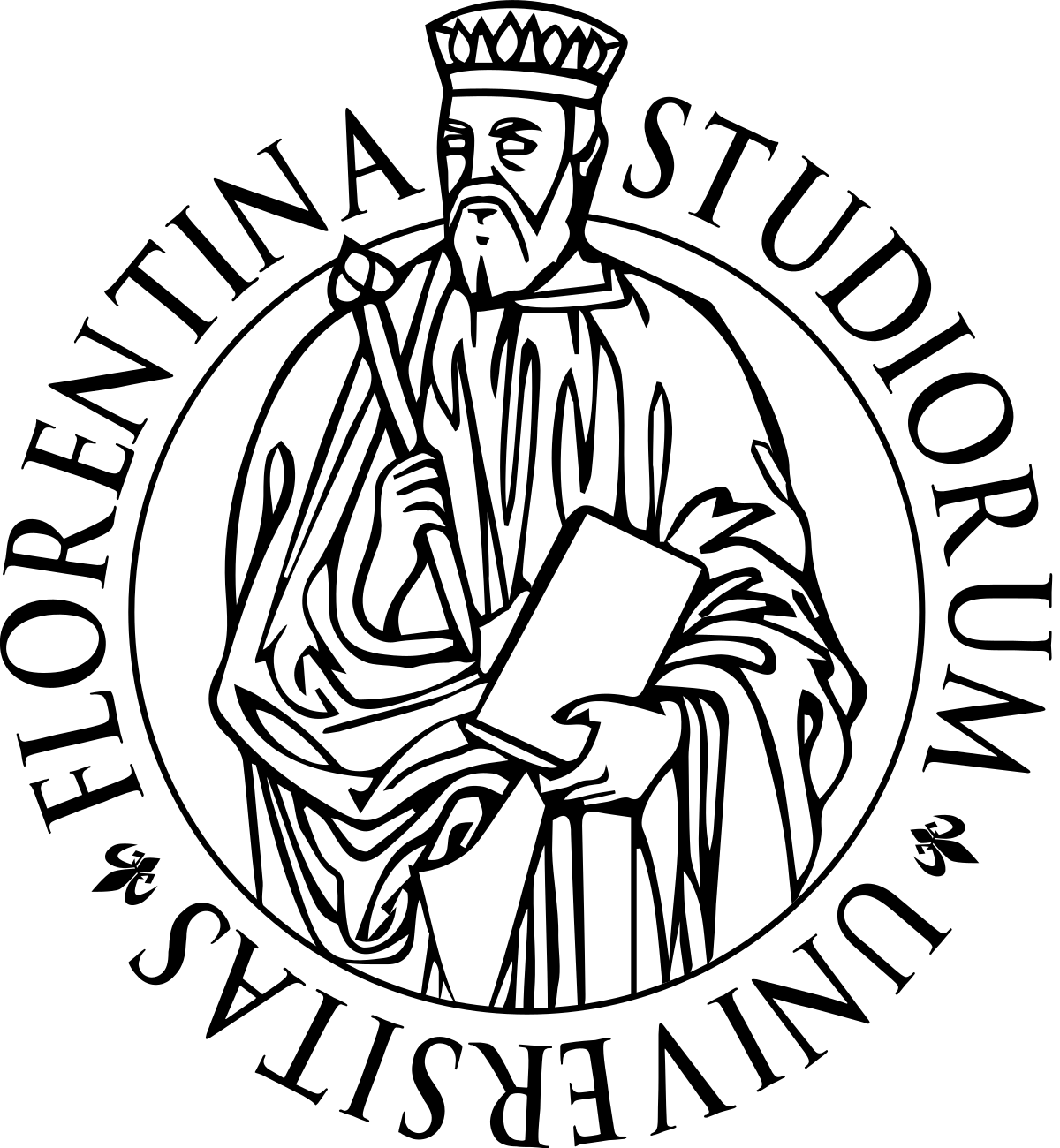 Use of a UNET network for identifying cavities in the mines
Andrea Paccagnella
Università di Firenze, Dipartimento di Fisica e Astronomia
Istituto Nazionale di Fisica Nucleare, Sezione di Firenze
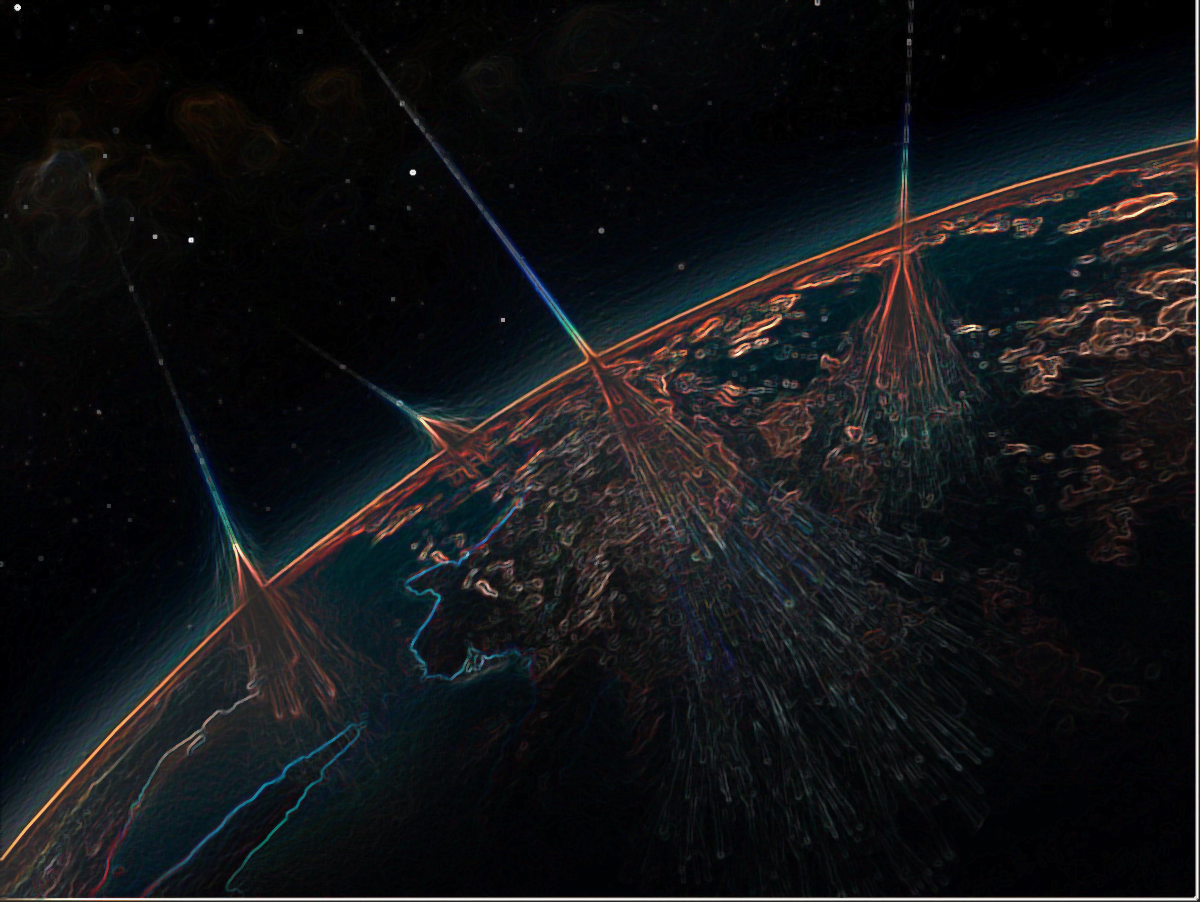 🌌 Introduction to Muography
Muon Cosmic Rays
Muon Technique
MIMA
🤖 Supervised Algorithms in Muography
Data Generator
UNet
Results
Future Work
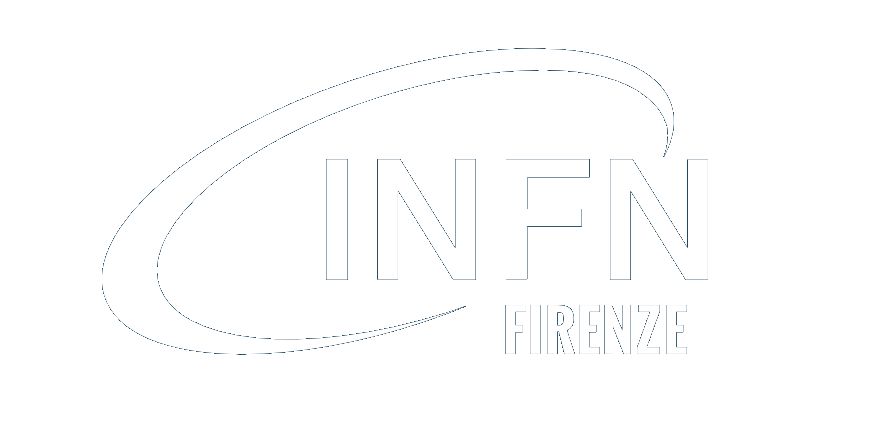 Cosmic Rays
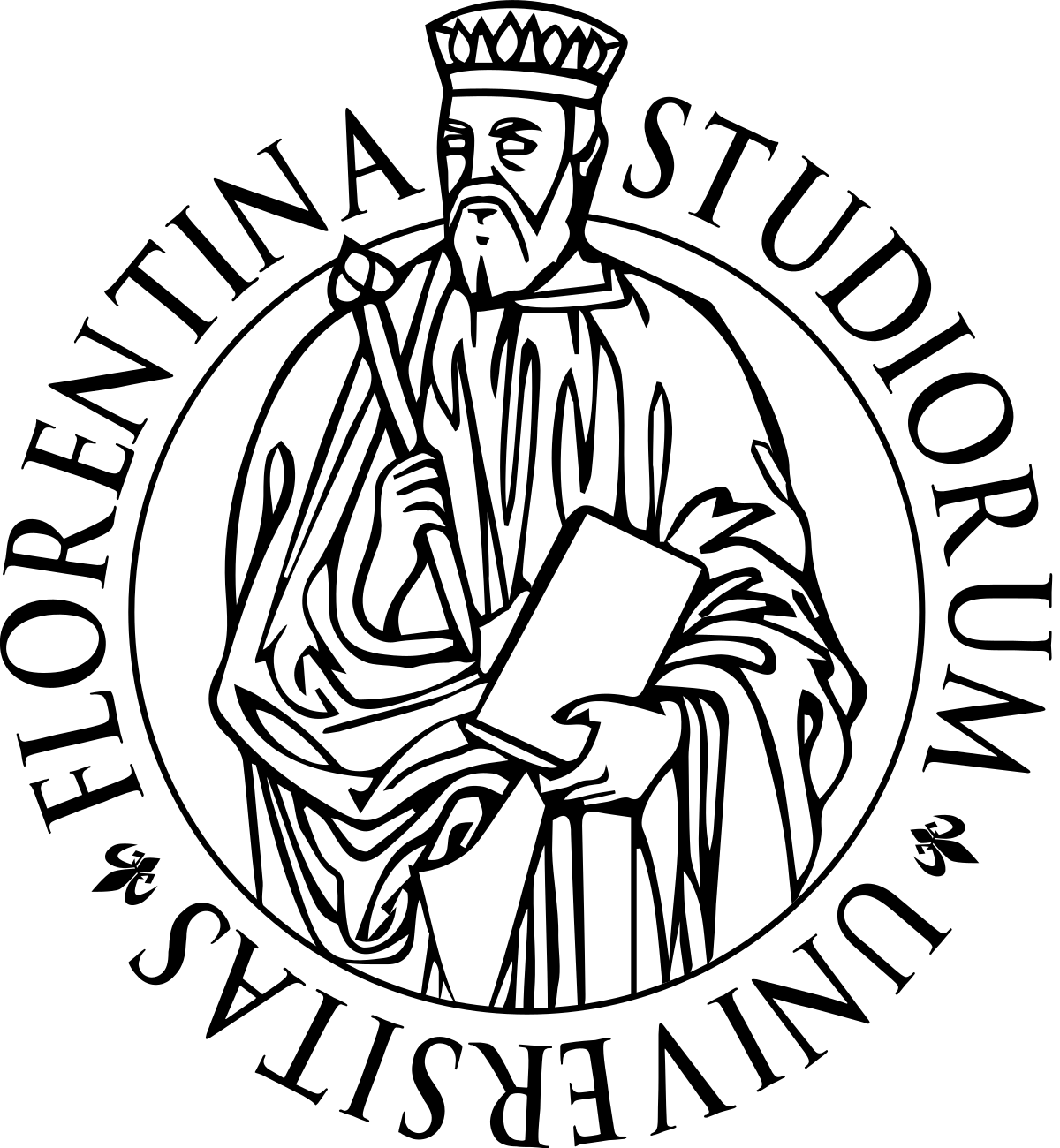 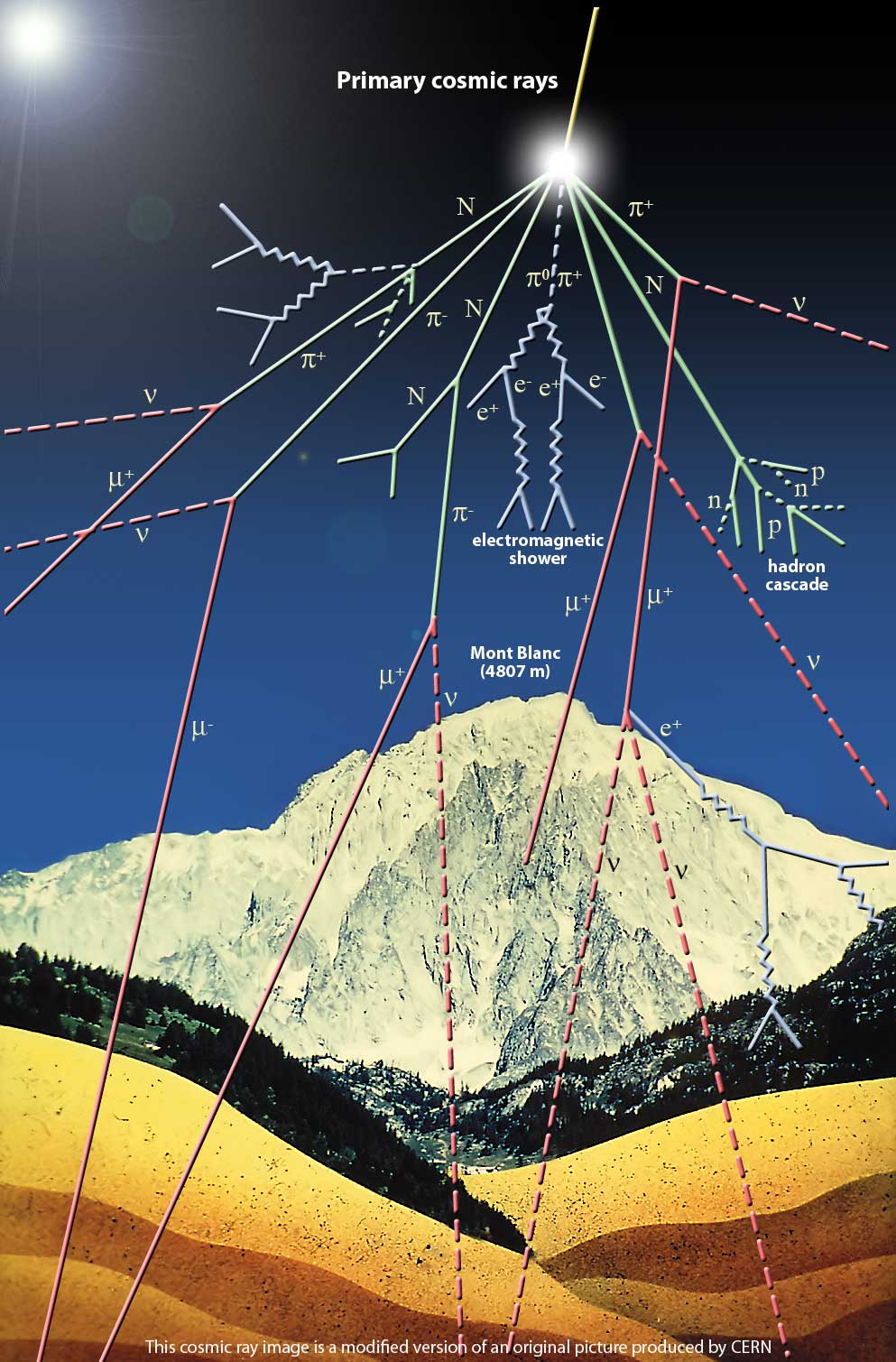 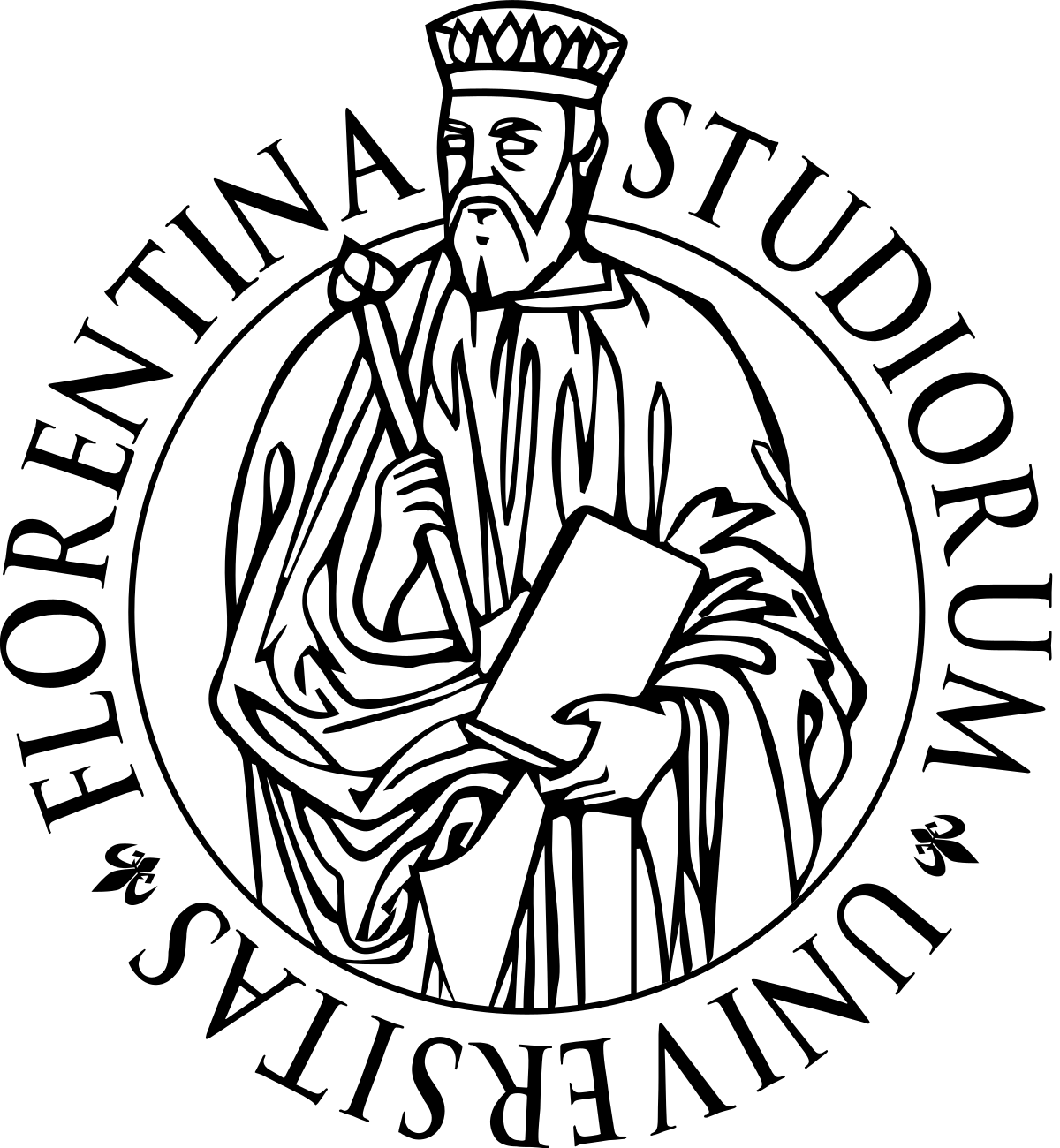 3
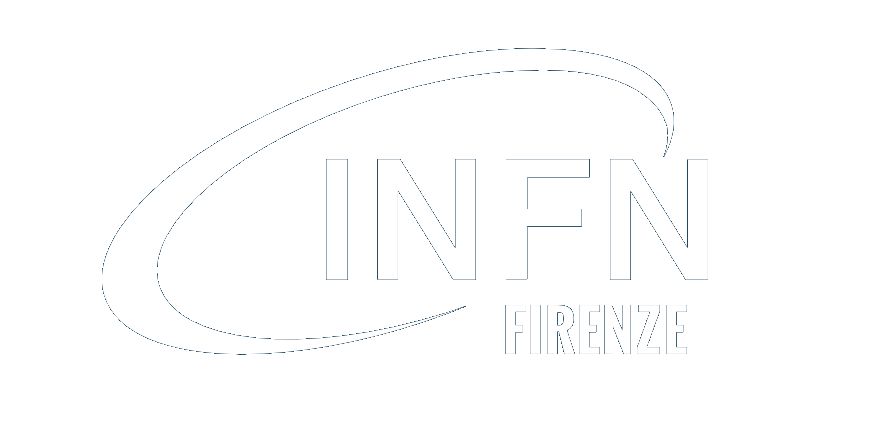 Atmospheric Muons
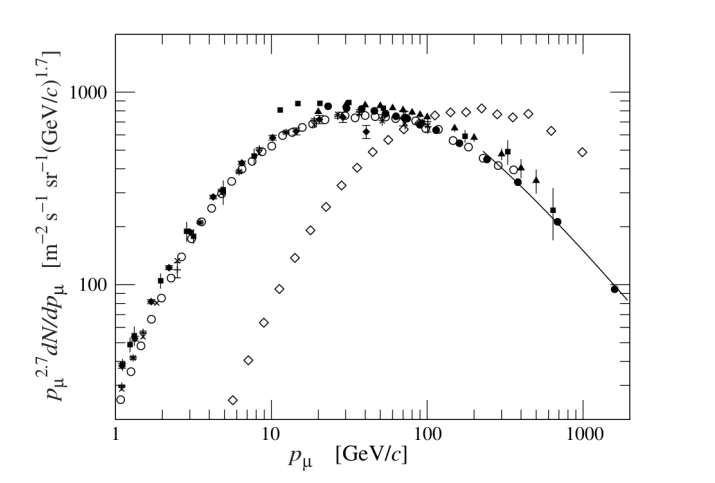 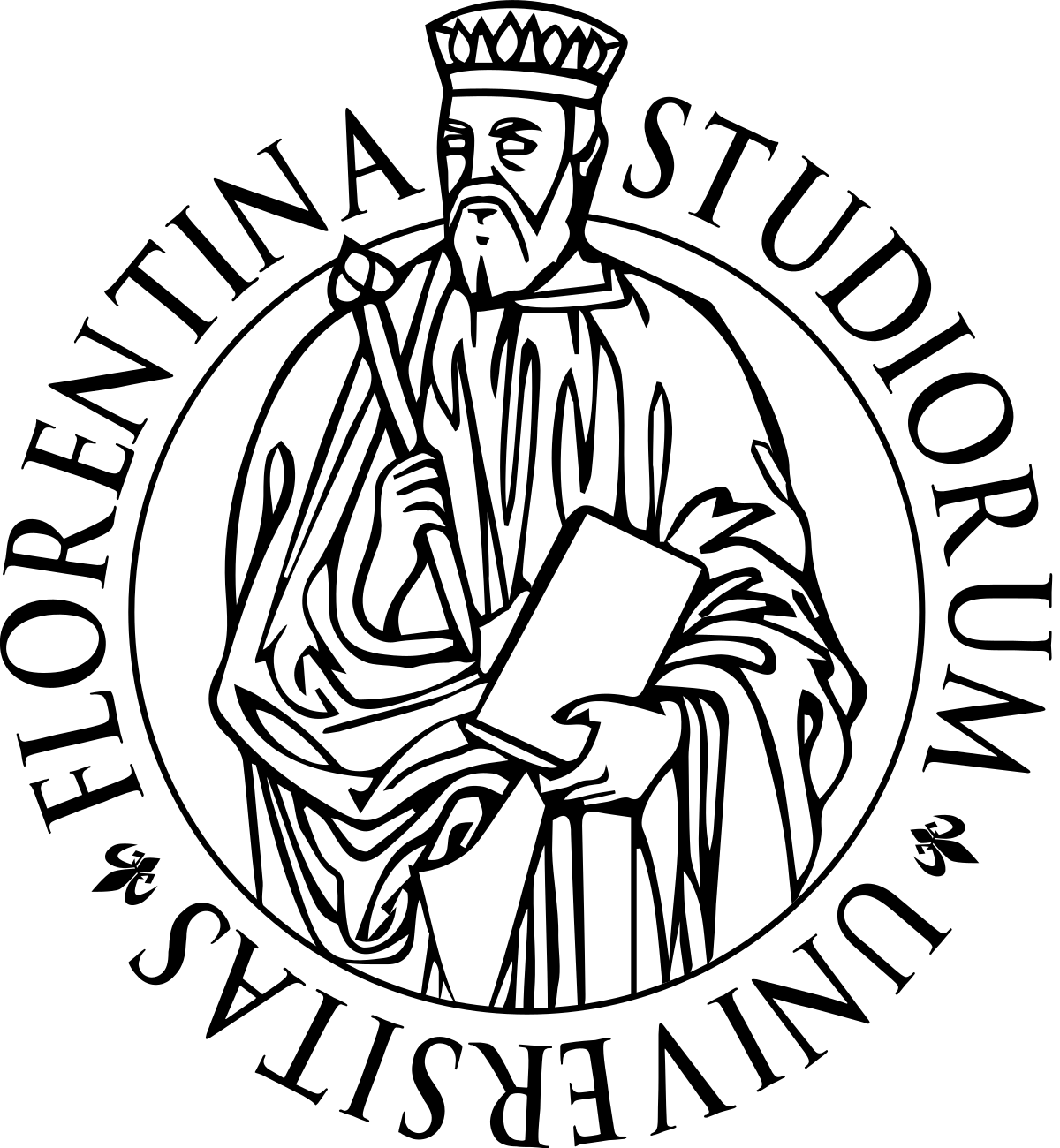 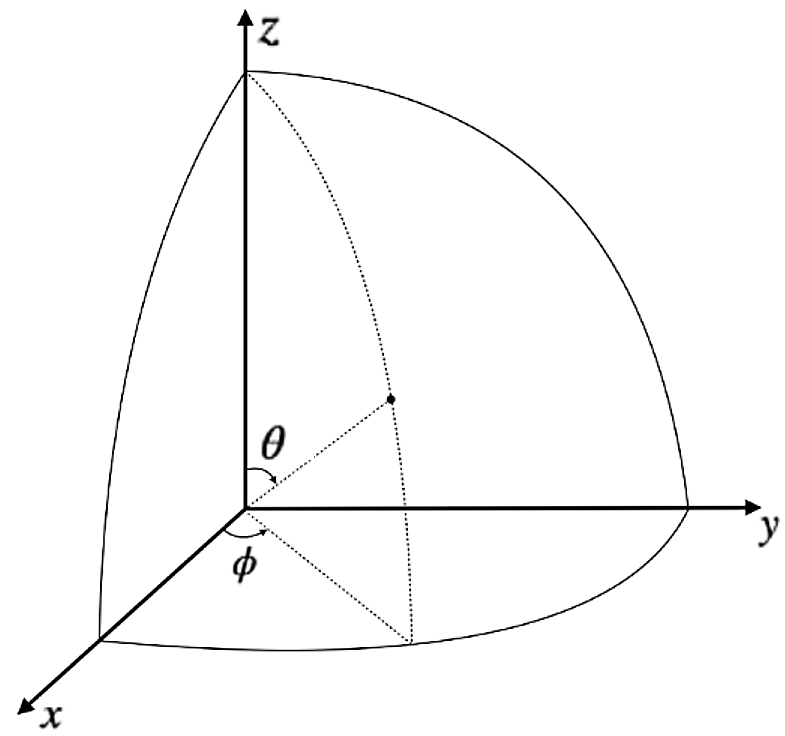 4
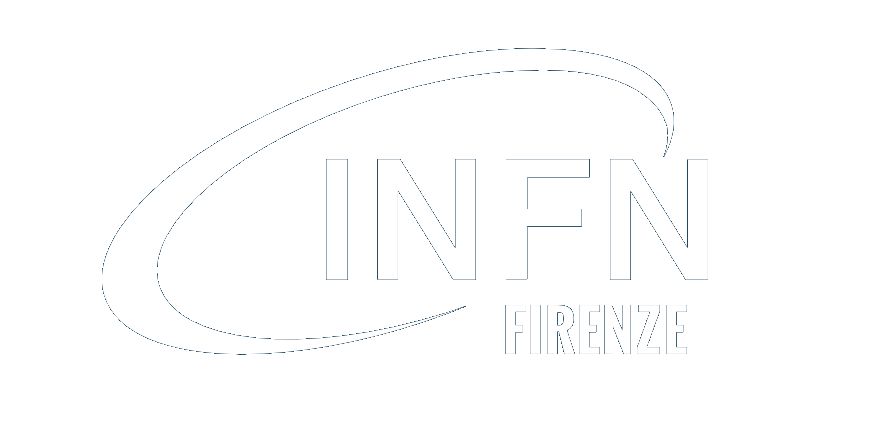 Muon-matter interaction
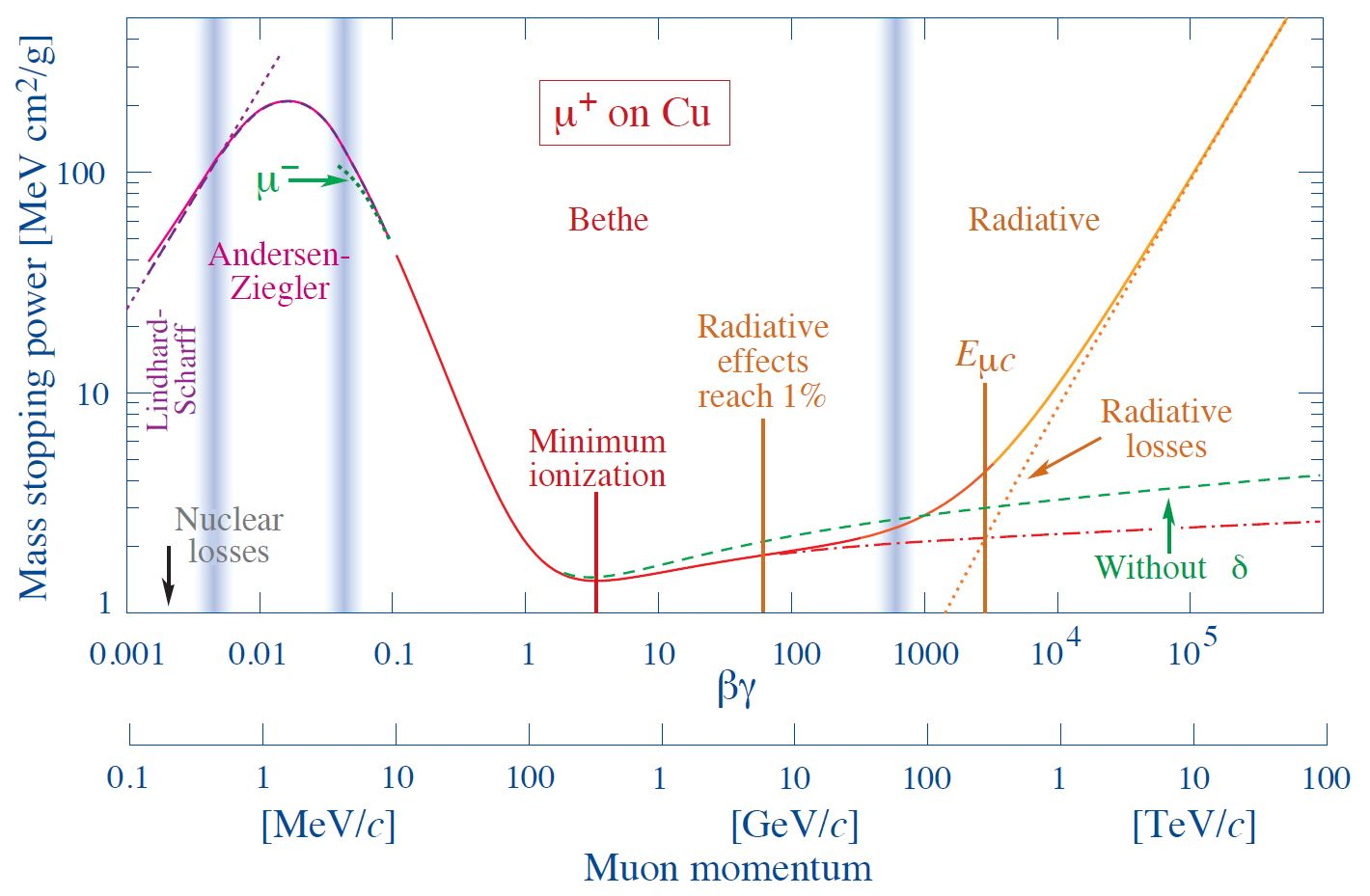 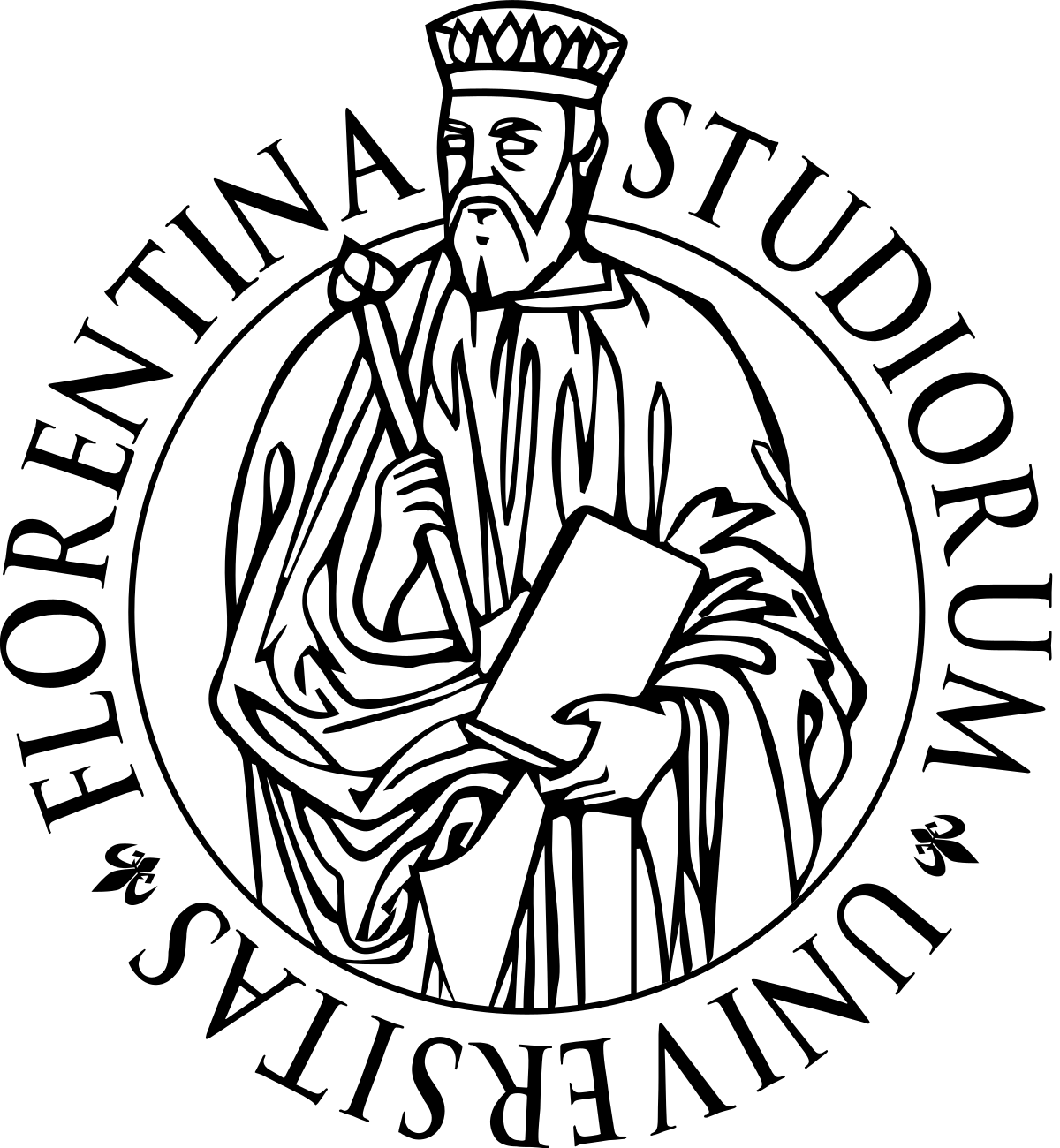 Stopping power of muons in copper as a function of the kinetic energy. Our energy range of interest is between Minimum Ionization and 100GeV.
5
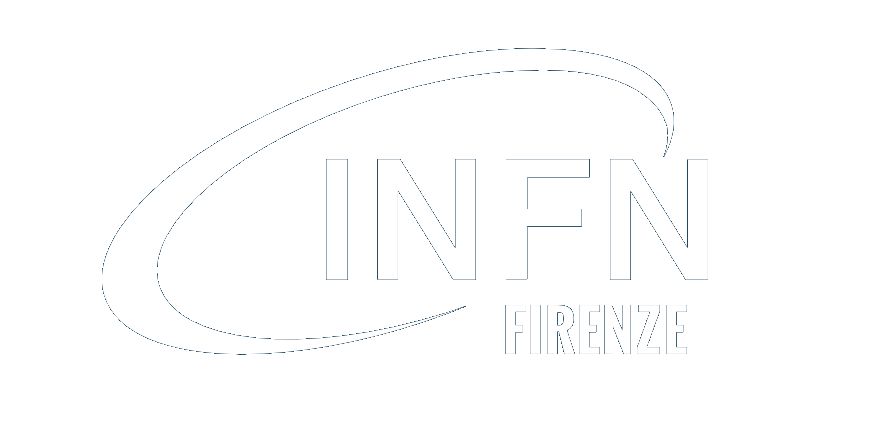 Muon Radiography
The muon radiography technique exploits the penetration capacity of muons present in cosmic rays to make radiography of very large targets.

This technique bases its operation on the energy loss of muons when they pass through a dense body.

Since muons are less likely to interact, stop and decay in low density matter than in high density matter, a larger number of muons will travel through the low density regions of target objects in comparison to higher density regions.

Muography is a non-invasive technique since it exploits natural radiation present on the entire surface of the earth and we are continuously traversed by these particles.
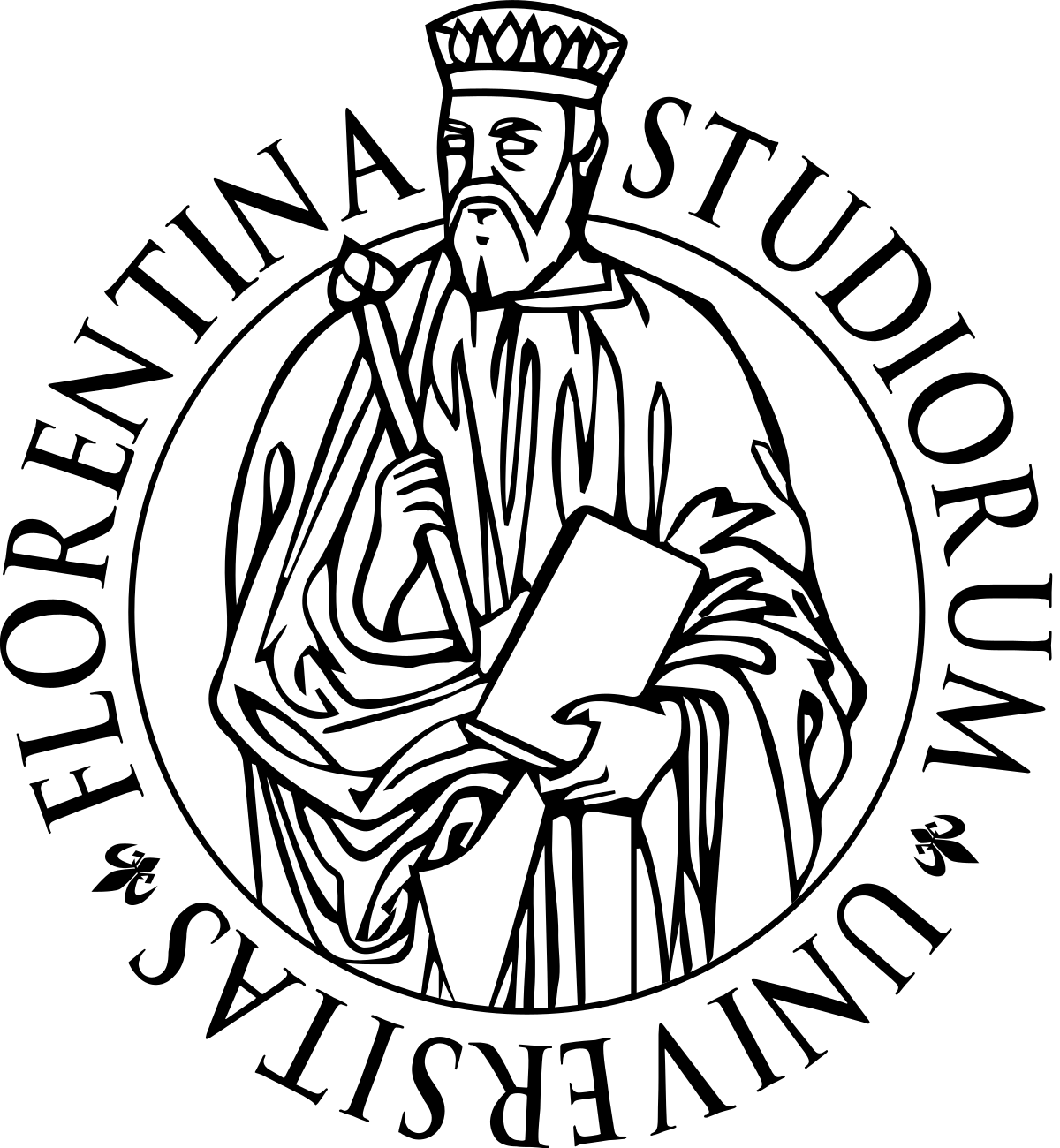 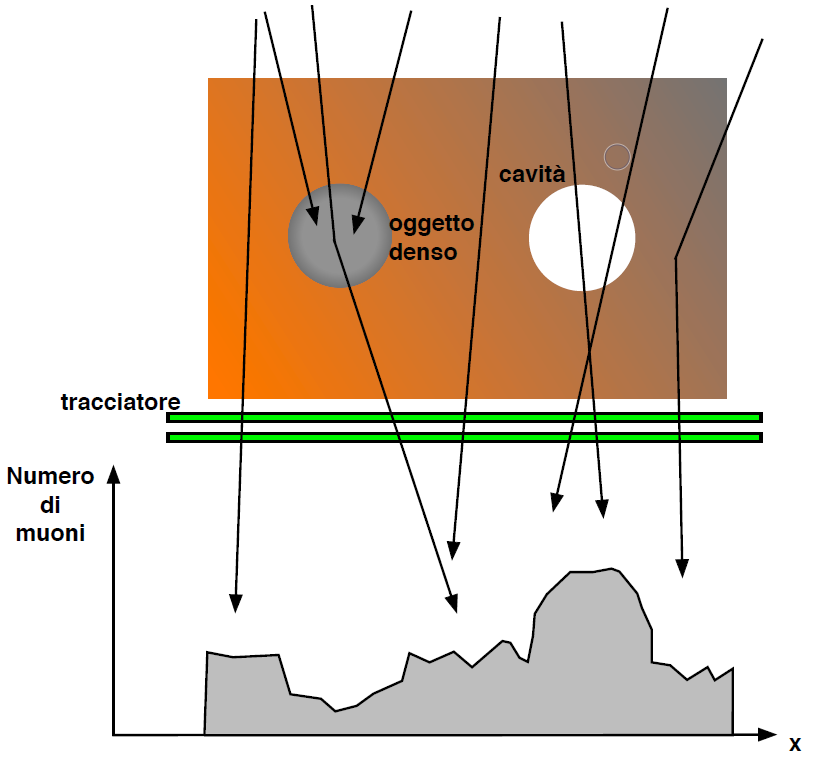 cavity
Dense 
object
Detector
Number of muon
6
[Speaker Notes: To date, this is the sole technique that employs cosmic ray muons as a means of investigating relatively dense structures.

The methodology employed to generate a two-dimensional image of the inner structure of the target consists of three steps.]
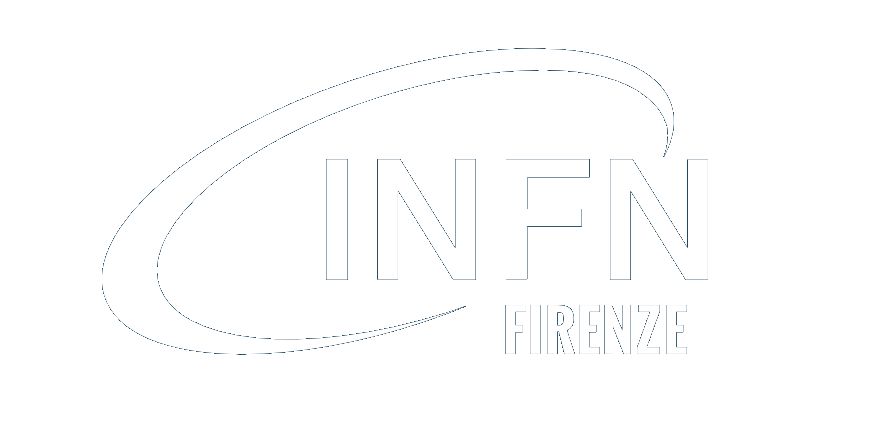 Muon Transmition technique
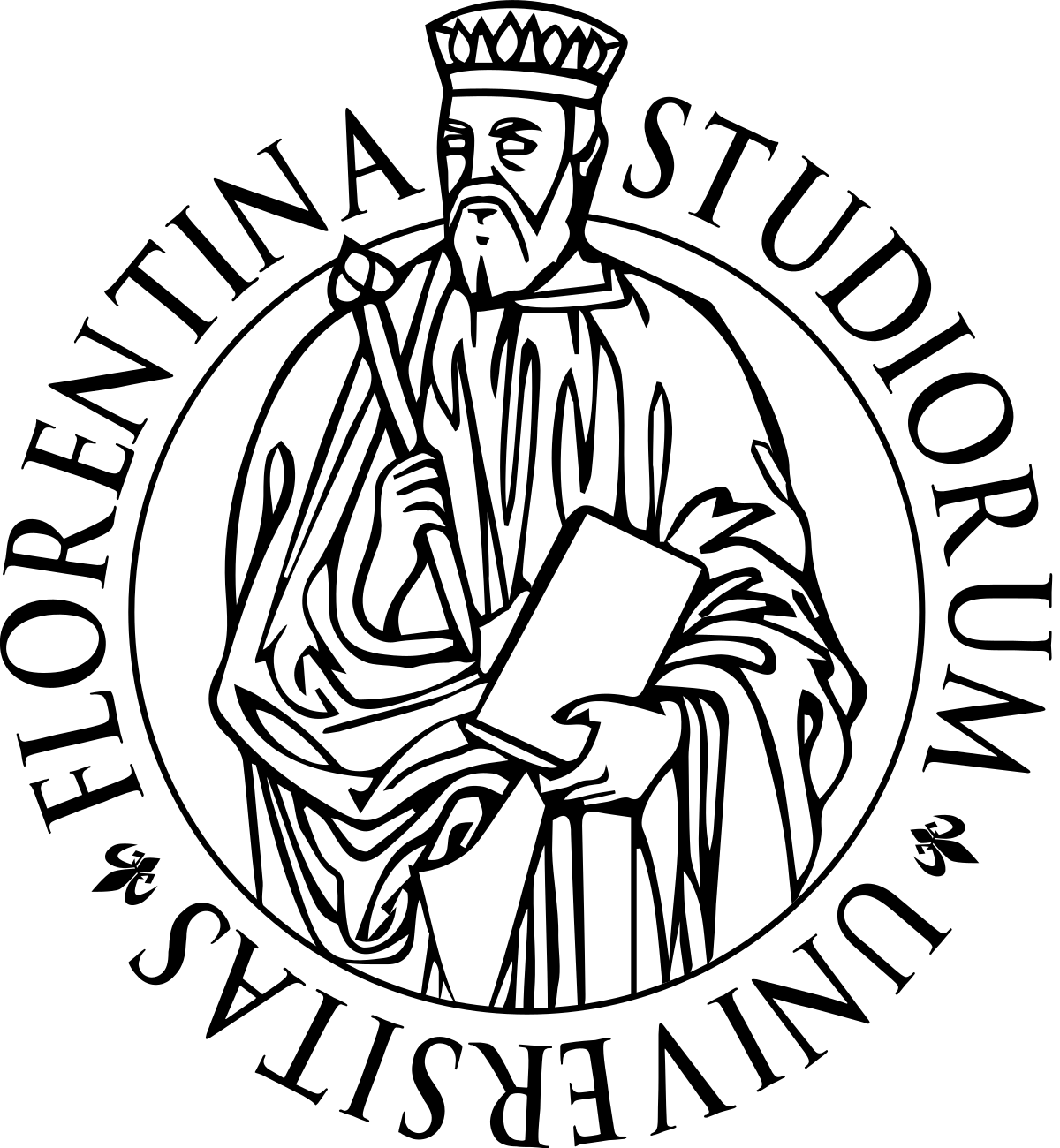 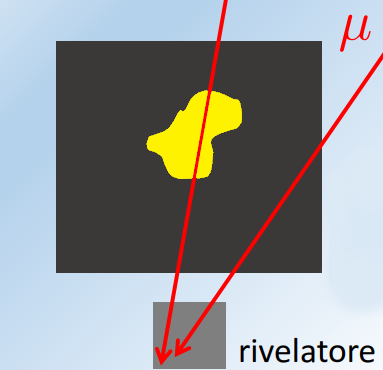 target
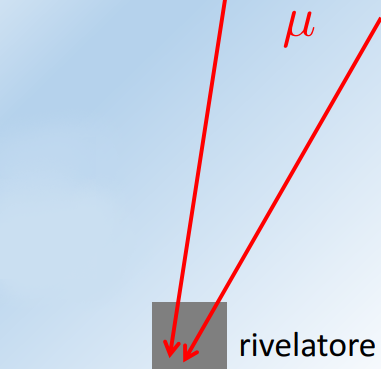 free-sky
Detector
Detector
Area to investigate
> 1 Cavity? 
<1 Dense Object?
=1 Match with simulation
7
[Speaker Notes: Muon Transmission radiography is based on the energy loss (and the eventual decay) of the muons when they interact with matter.

The methodology employed to generate a two-dimensional image of the inner structure of the target consists of three steps.]
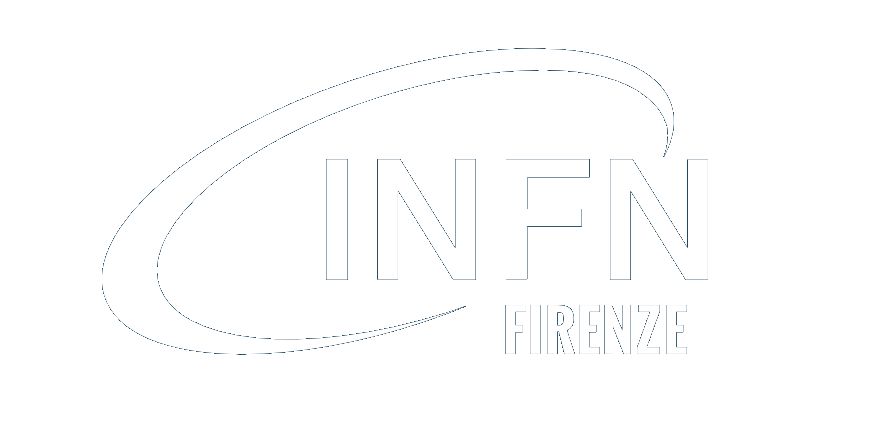 MIMA
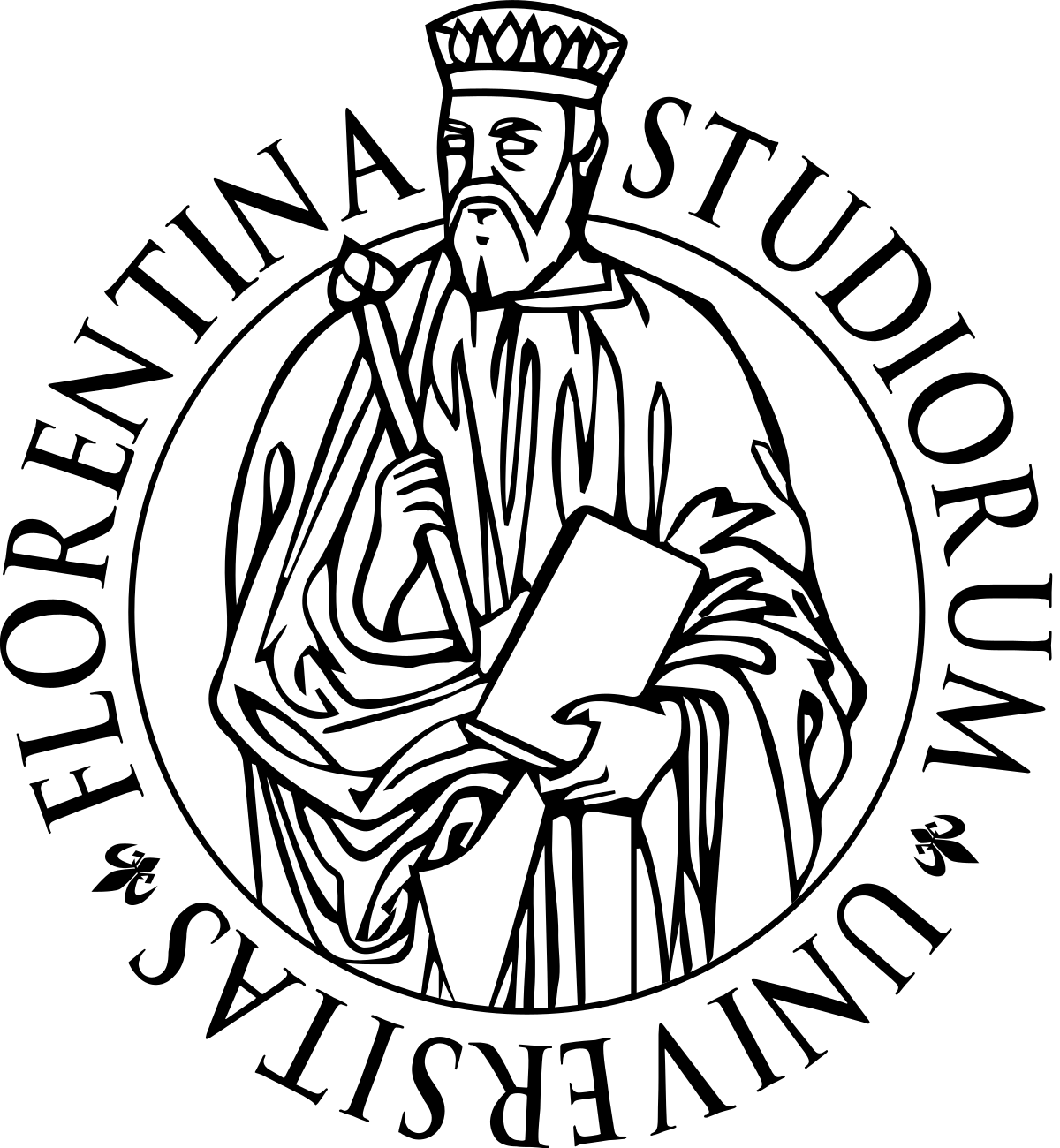 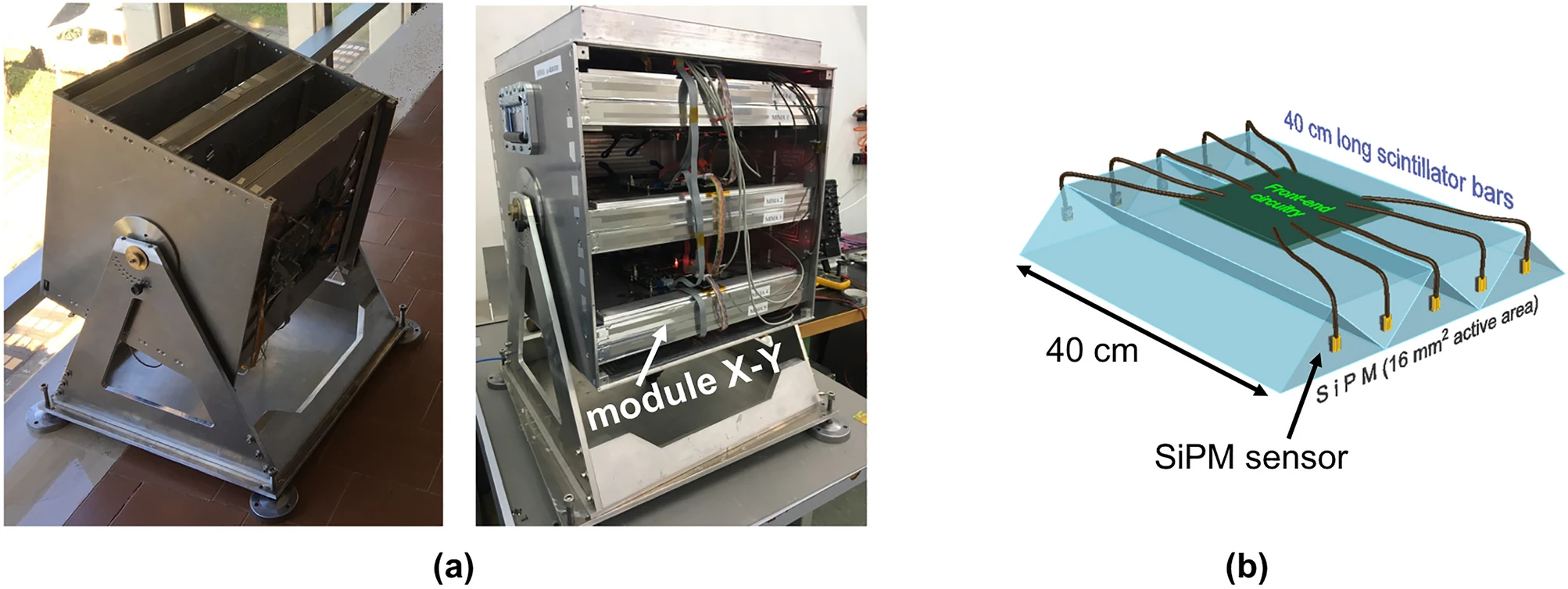 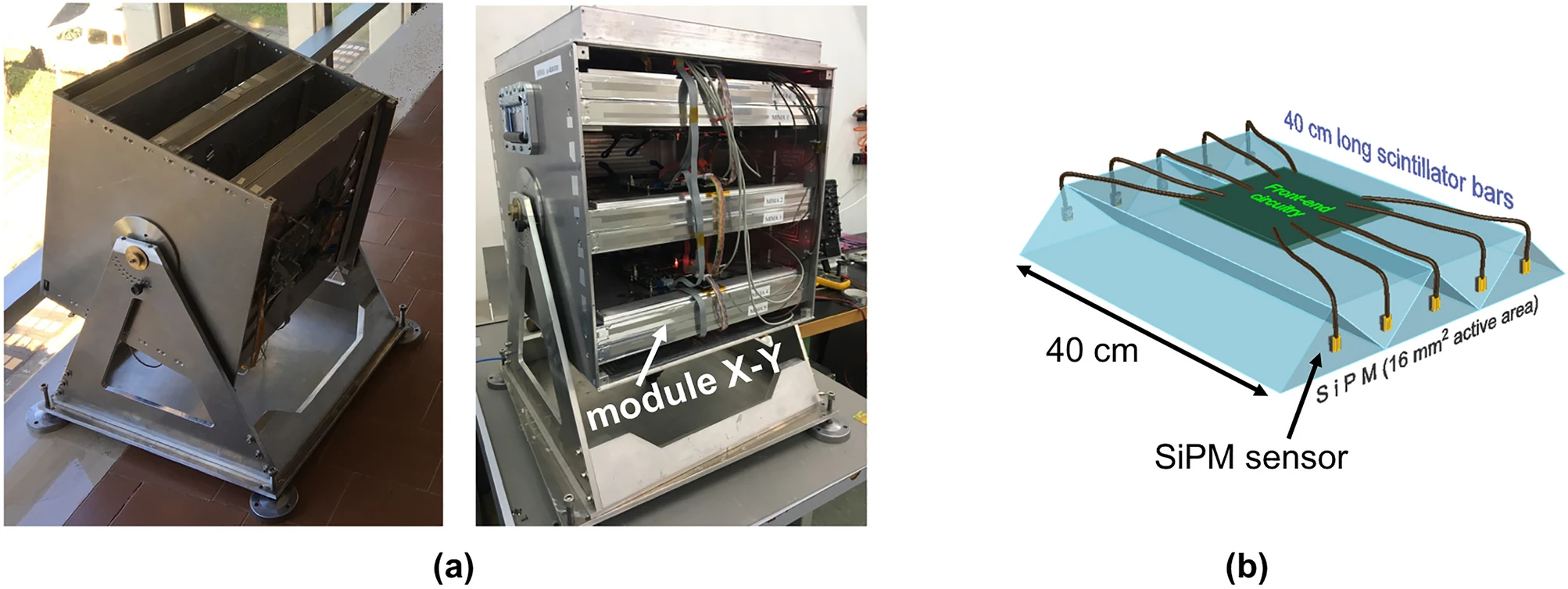 8
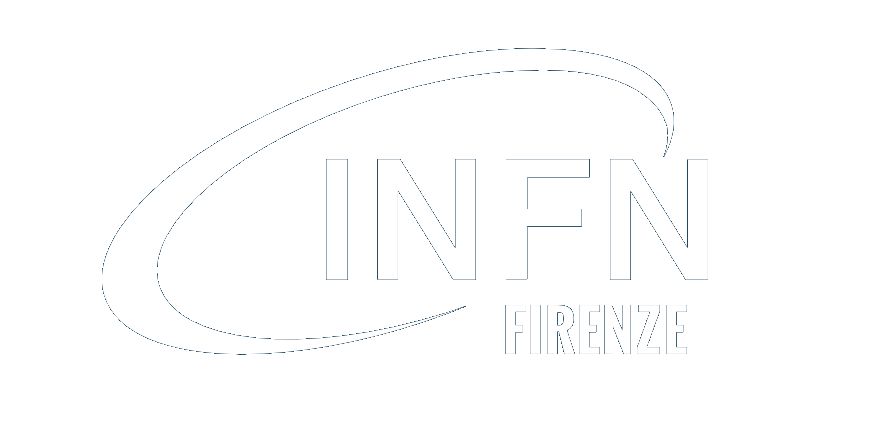 Temperino
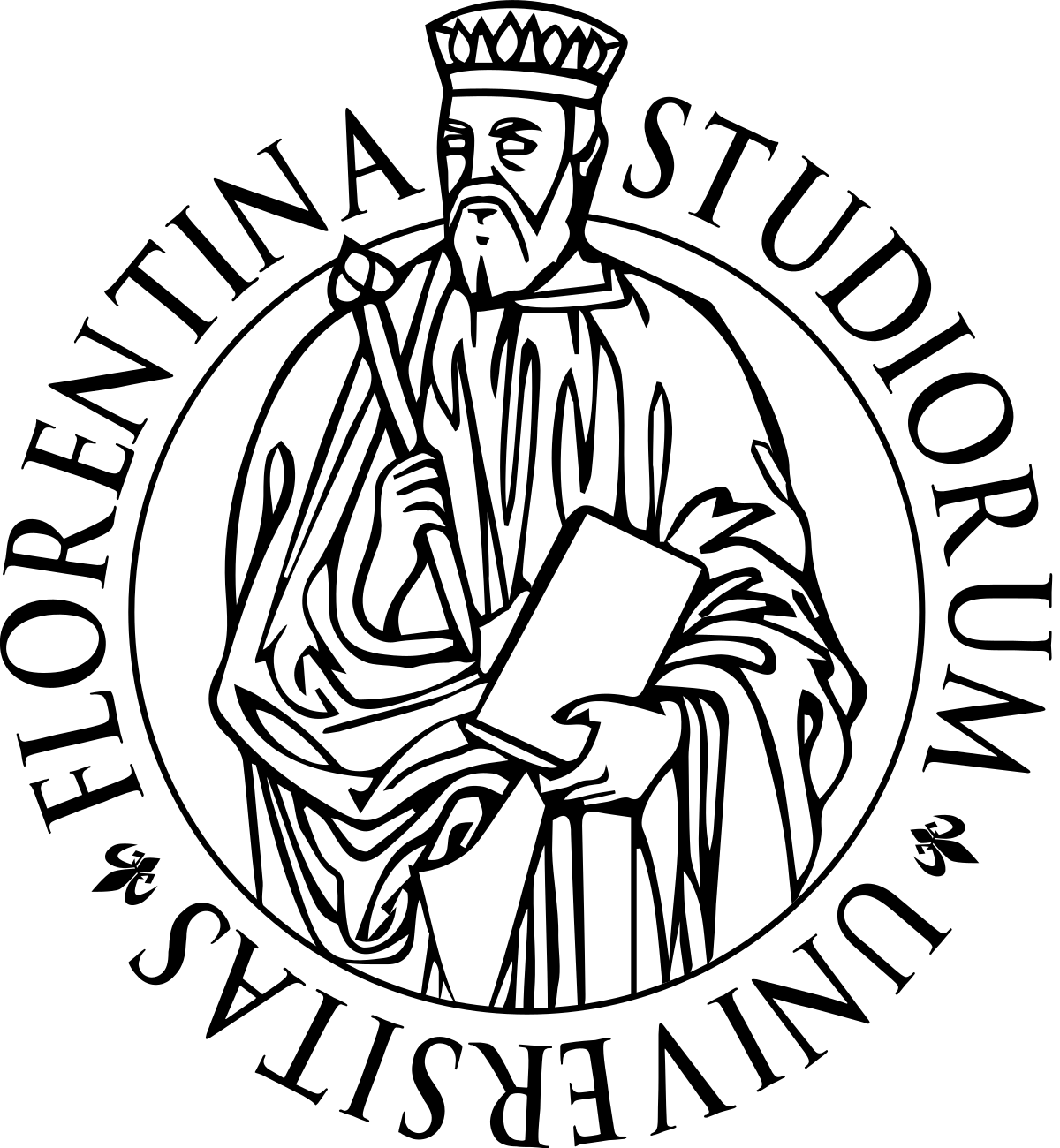 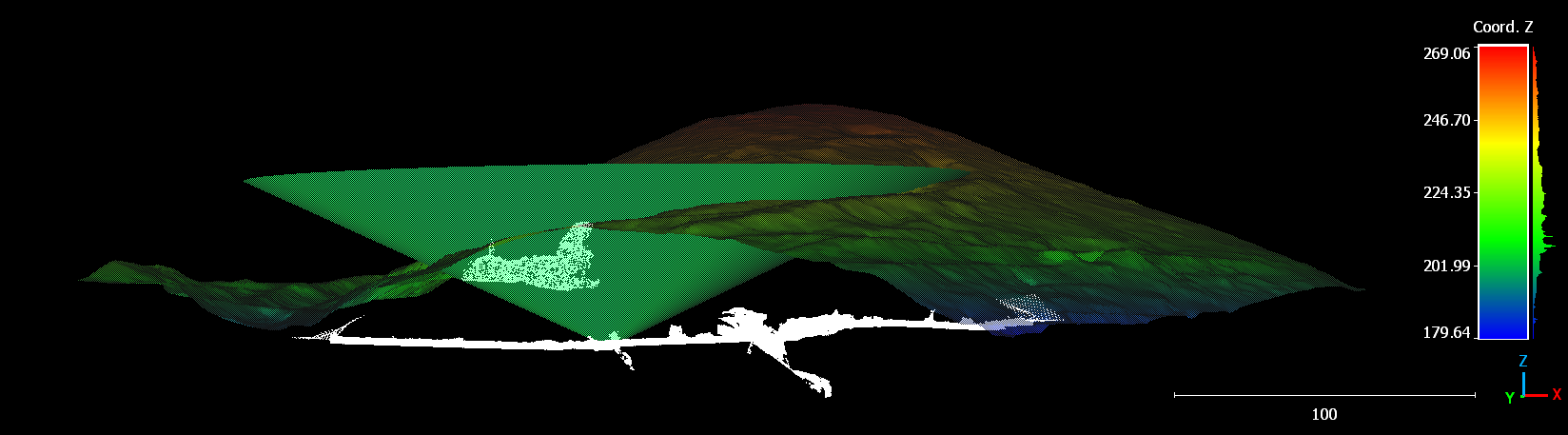 Acceptance 
Cone
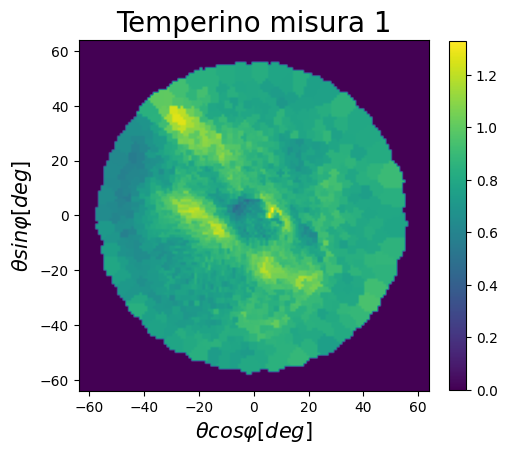 Gran Cava
Our aim is to create a neural network that can predict and segment these cavities.
Gran Cava
MIMA 
Measuring
Point
Cavity 2
Cavity 3
9
[Speaker Notes: For the following results, we consider the first measurement conducted at the Temperino mine as our main reference.]
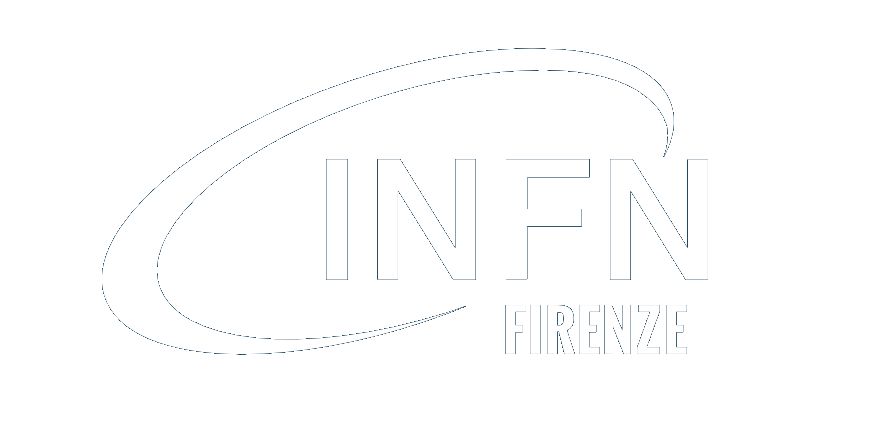 Data generation - Cavity
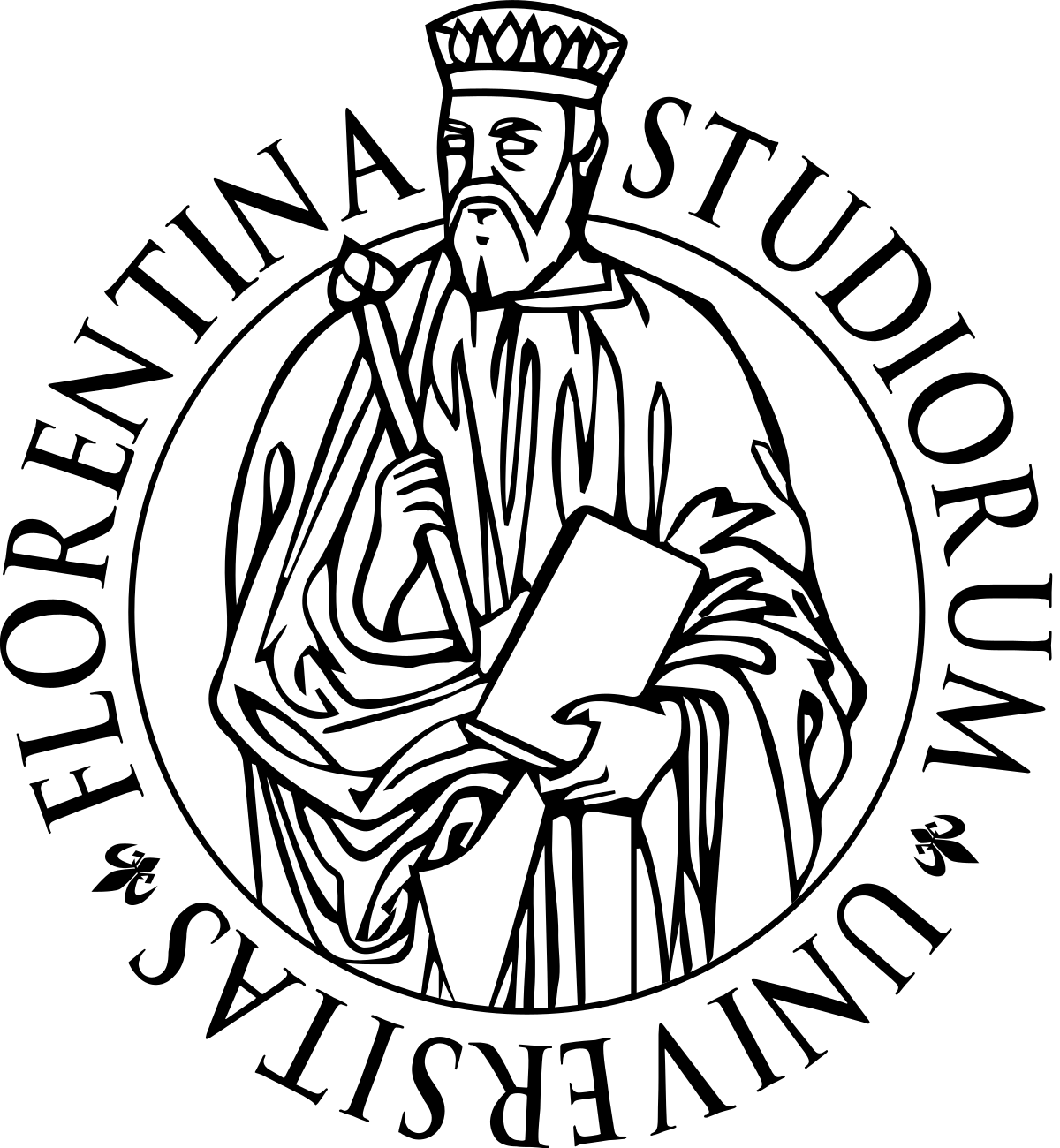 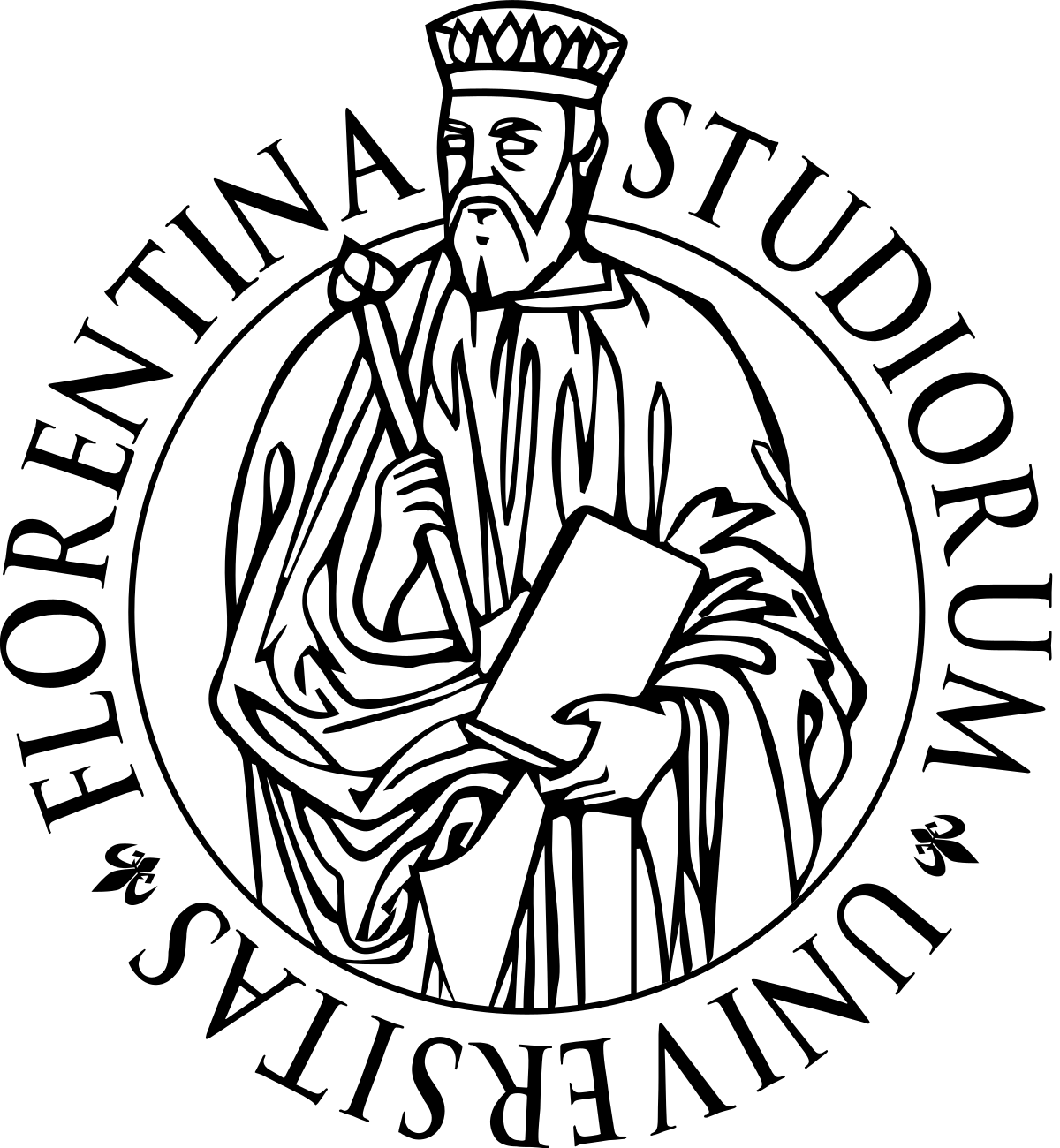 Through the Cloud software appears we created 1958 cavities.

We used the measurement conducted by the Florence group at the Temperino mines as reference. Using the mine’s LiDAR, artificial cavities were manually inserted in the position where MIMA was simulated.
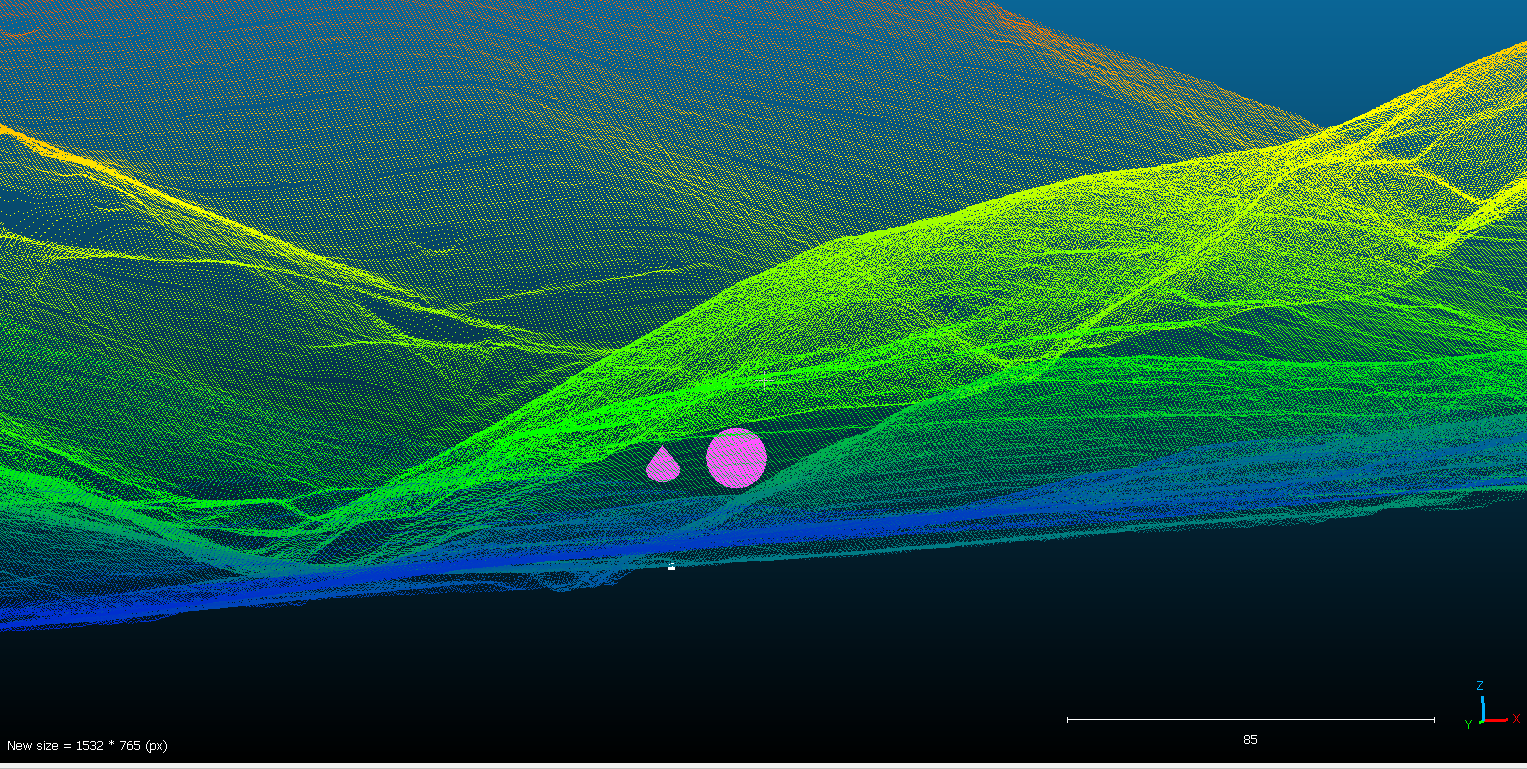 Cavity
MIMA
10
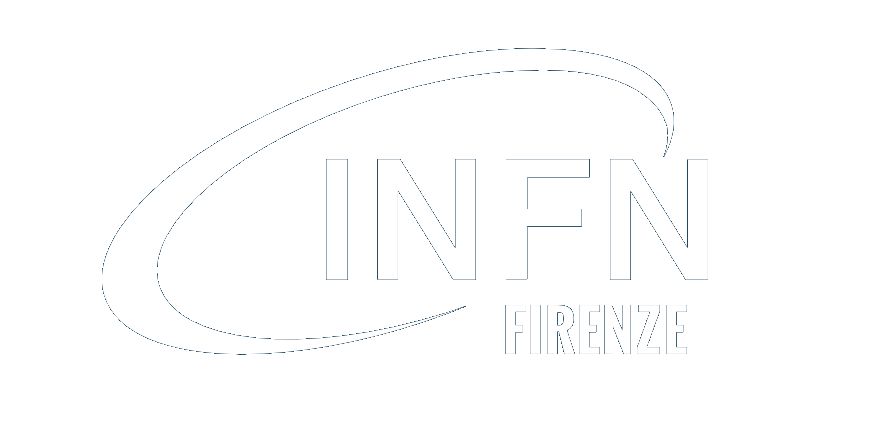 Data Procesing
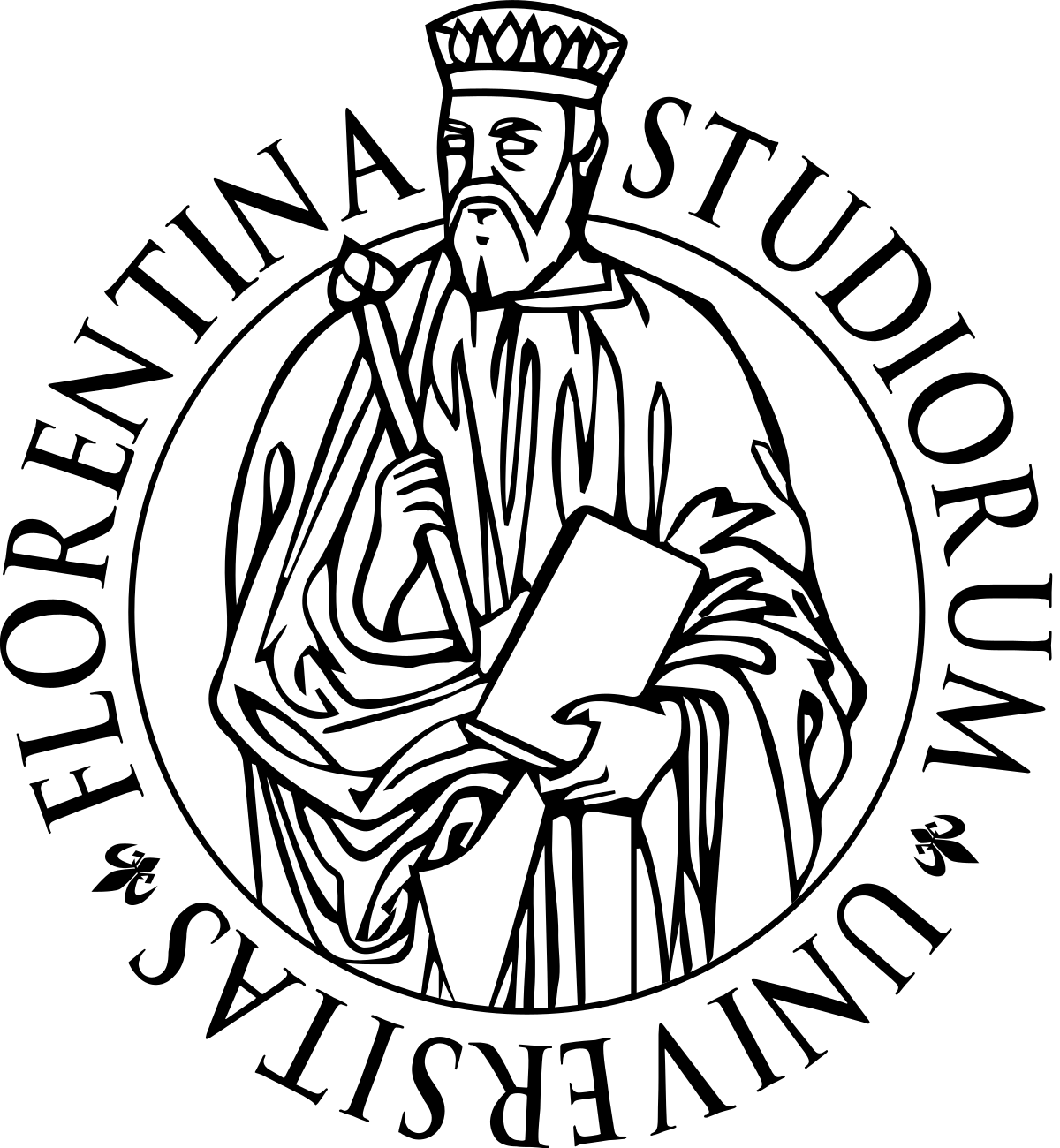 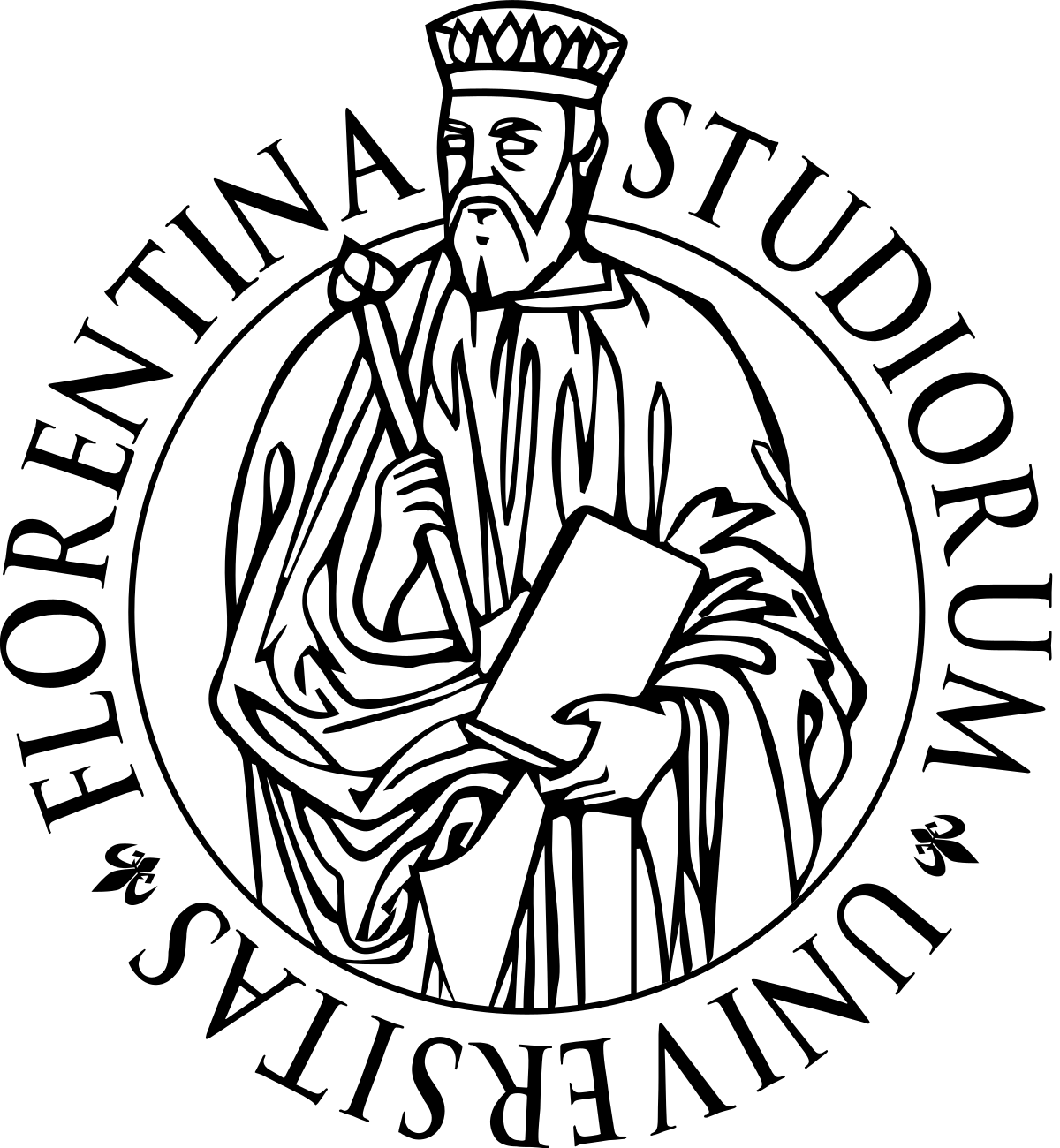 The idea was to simulate a two-month data collection for each measured transmission map but, for this first feasibility study, we considered a data taking with an infinite acquisition time. The instrumental errors of the detector (MIMA) have been added.
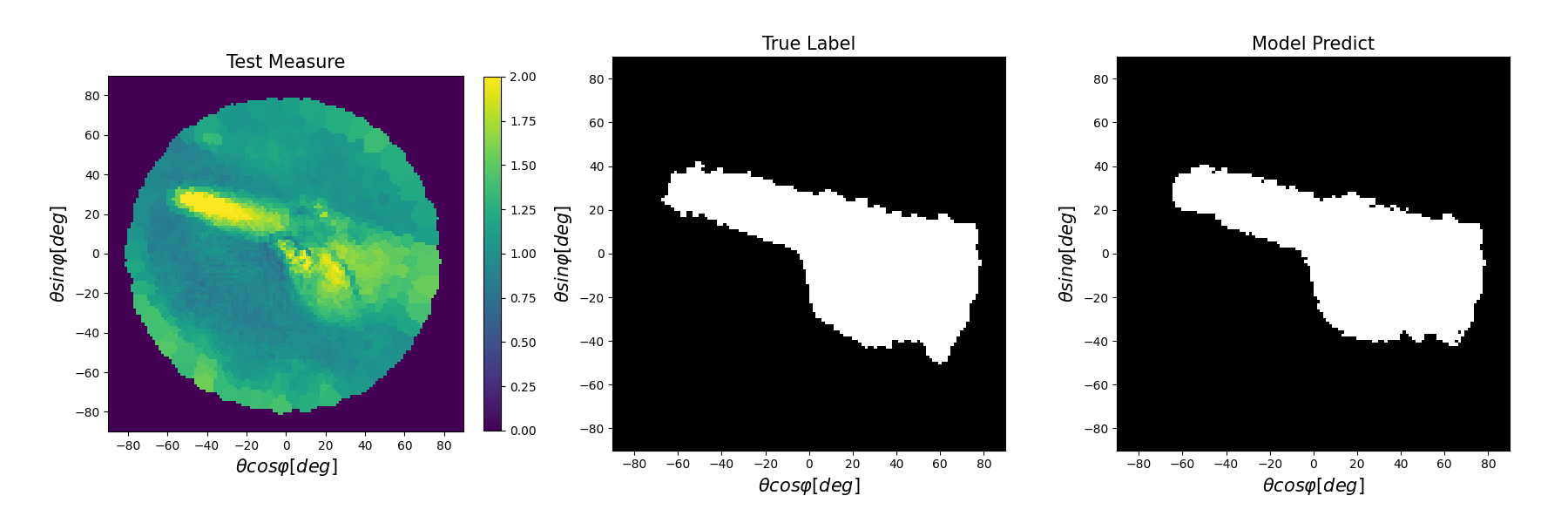 Images created:
25584 for training
6396 for validation
770 for testing
11
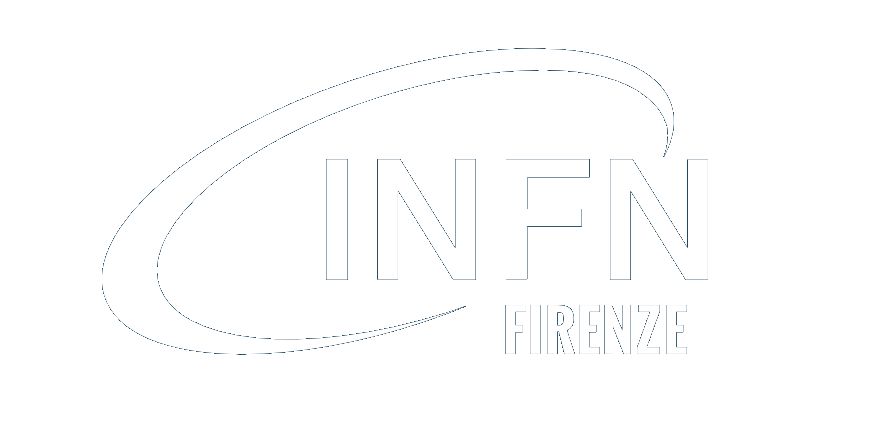 UNet
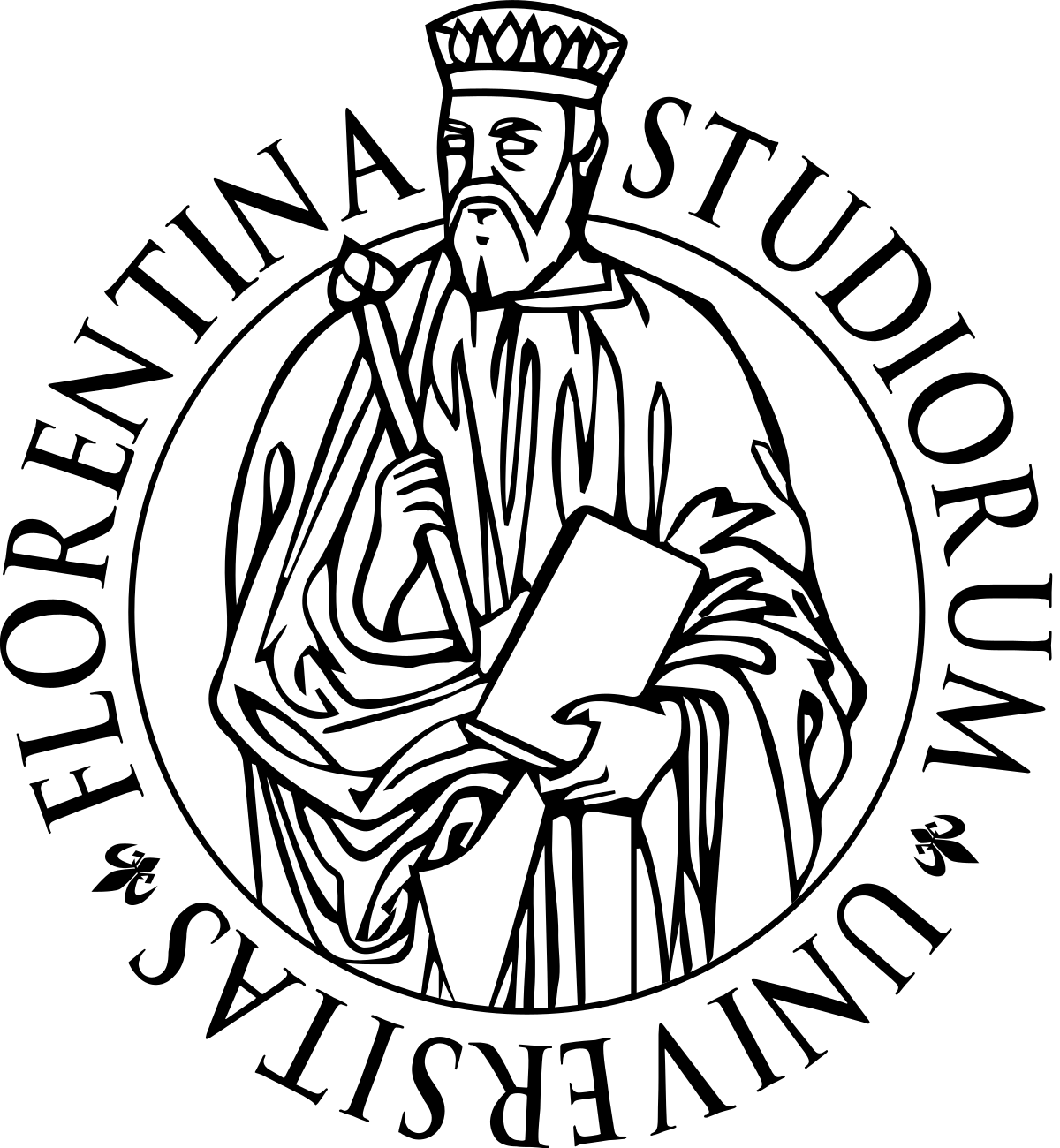 The U-Net is a CNN-based architecture designed to segment biomedical images.

Given an image as input, it is mapped into a vector space via an Encoder function based on a CNN architecture. The encoded vector is then reverse transformed using a second CNN-based function called Decoder. This is done to ensure that the network learns how to use image pixels to isolate anomalies.
The peculiarity of a UNet is that encoder and decoder layers are also connected to each other.
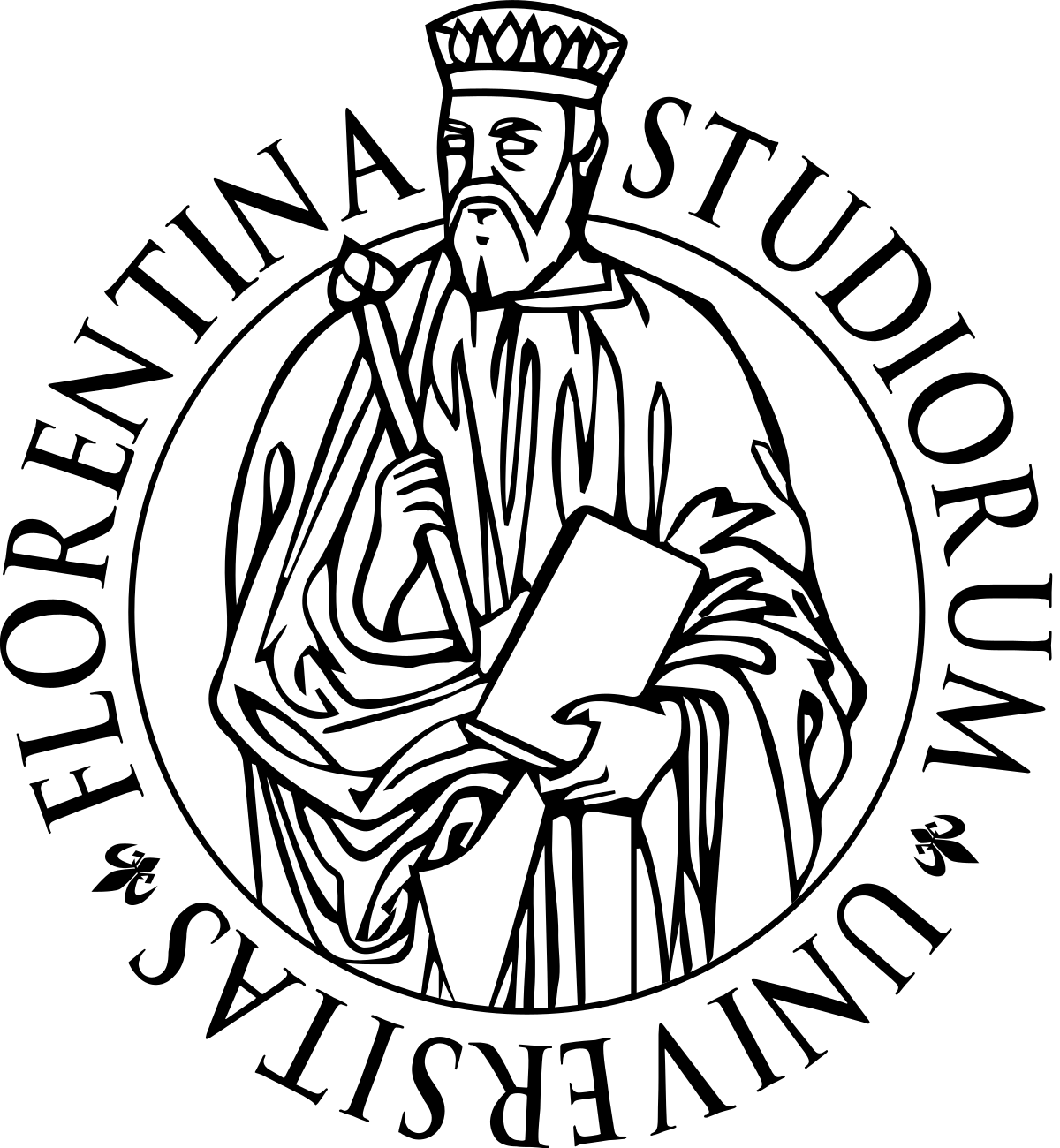 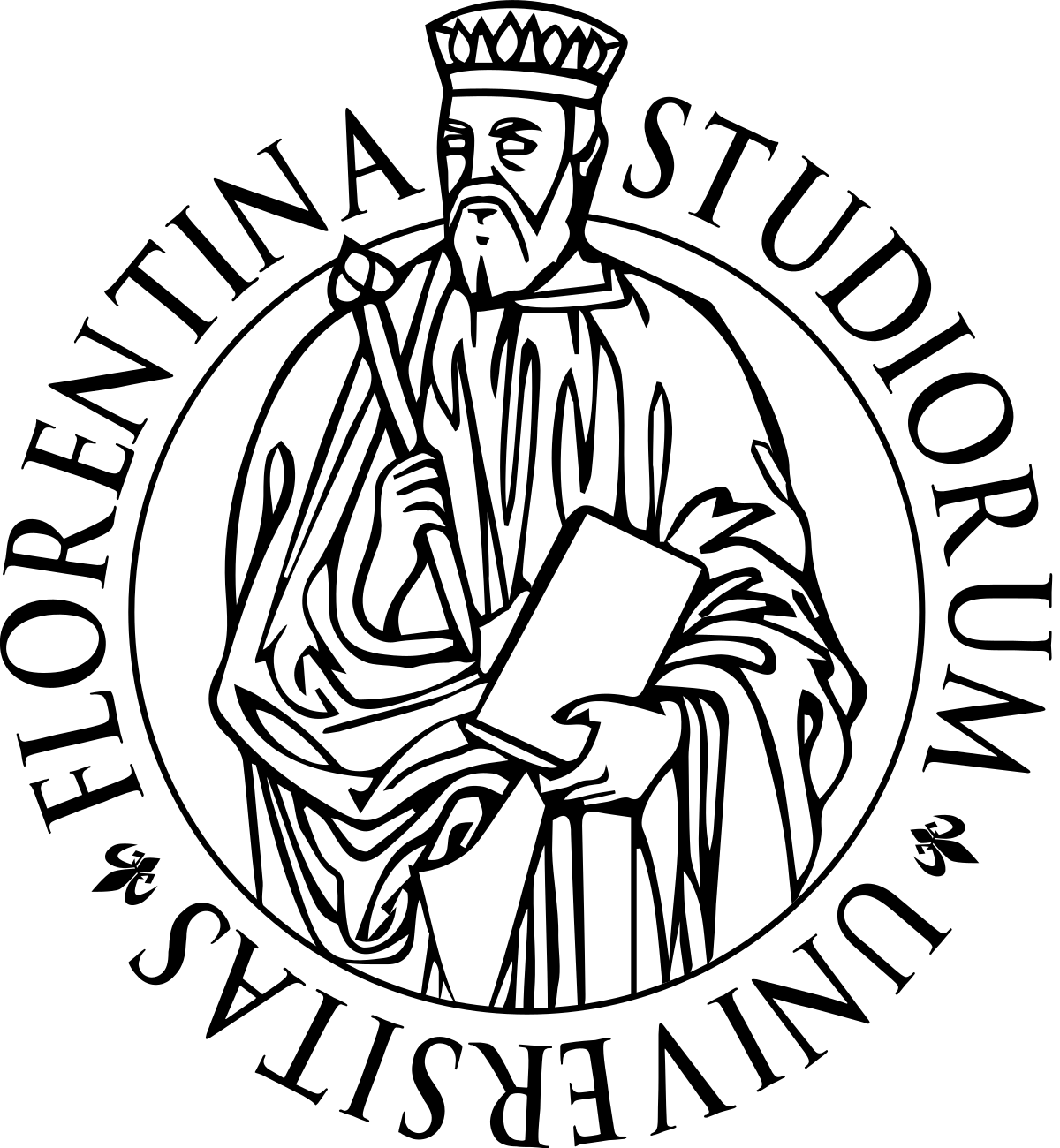 CNN
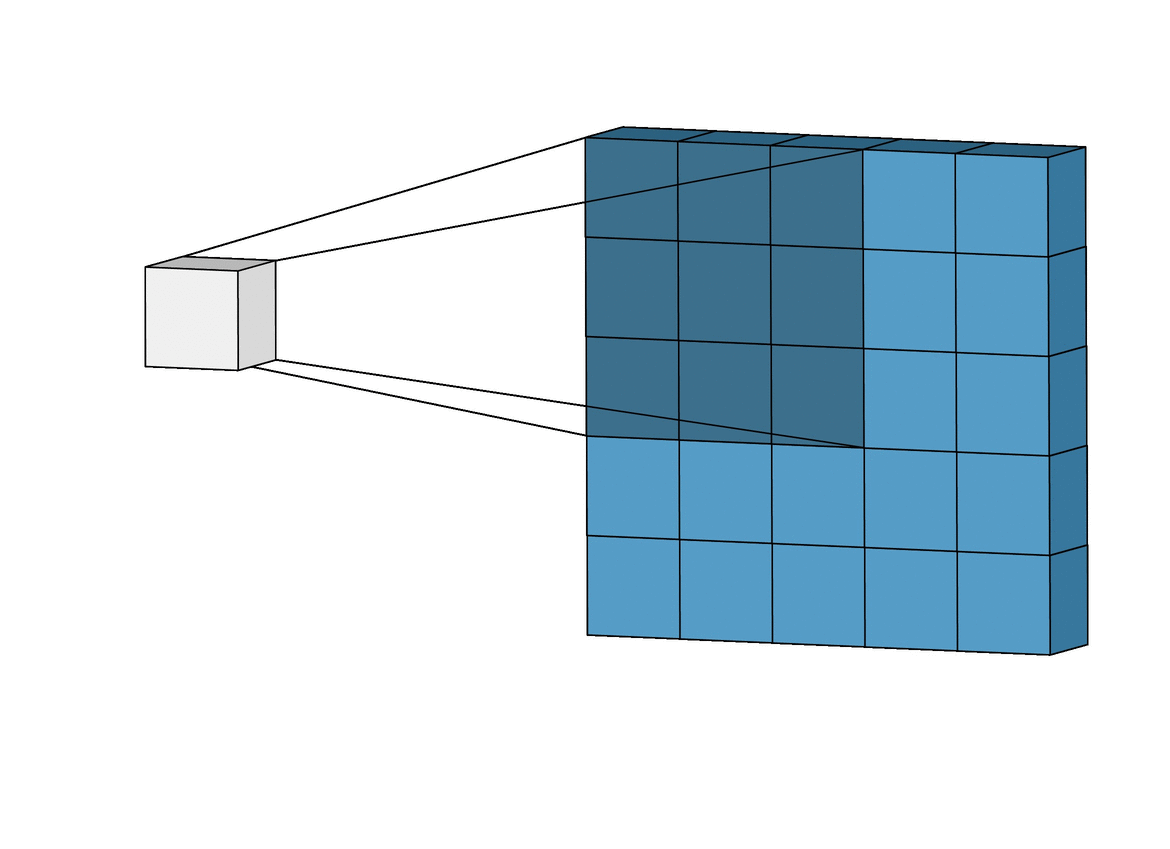 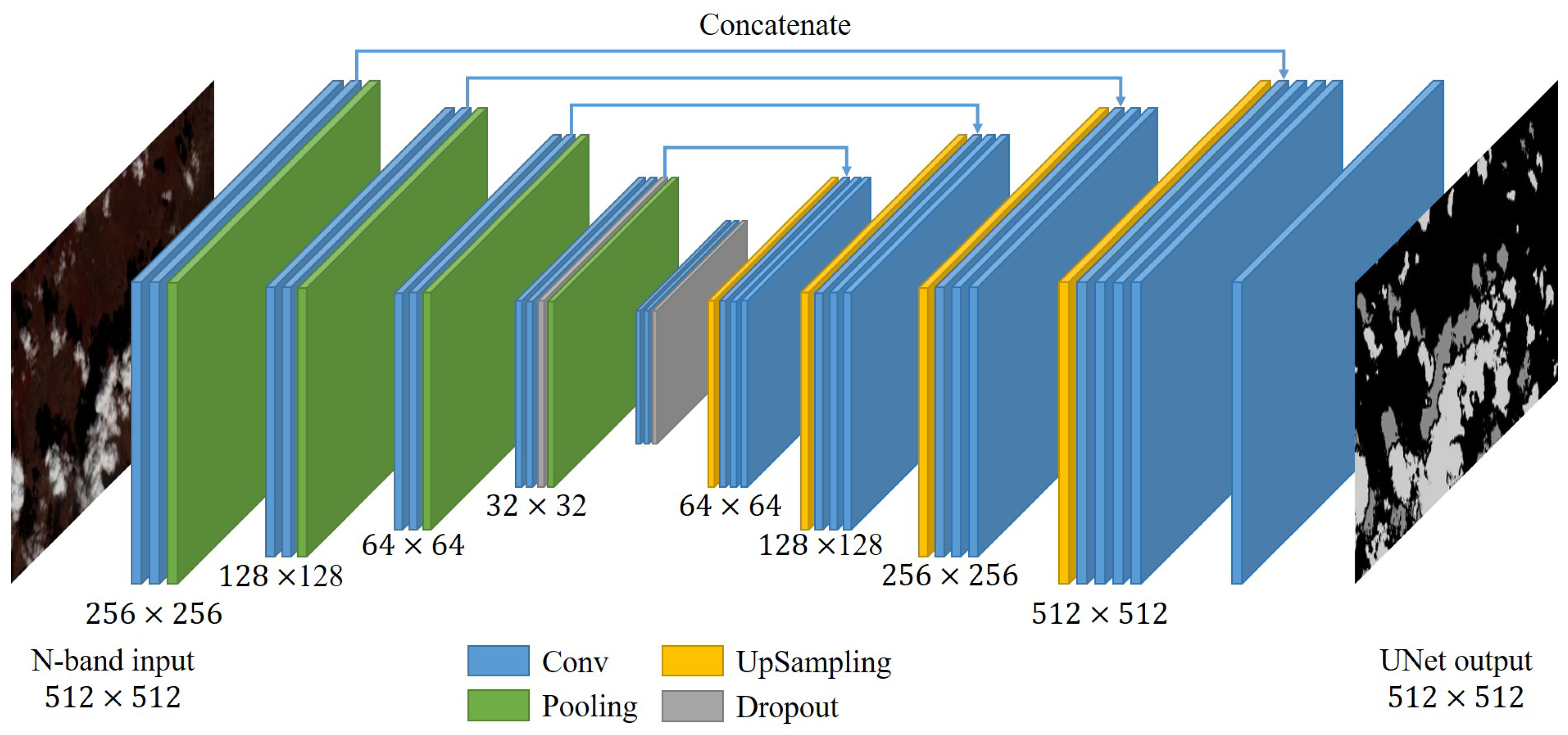 12
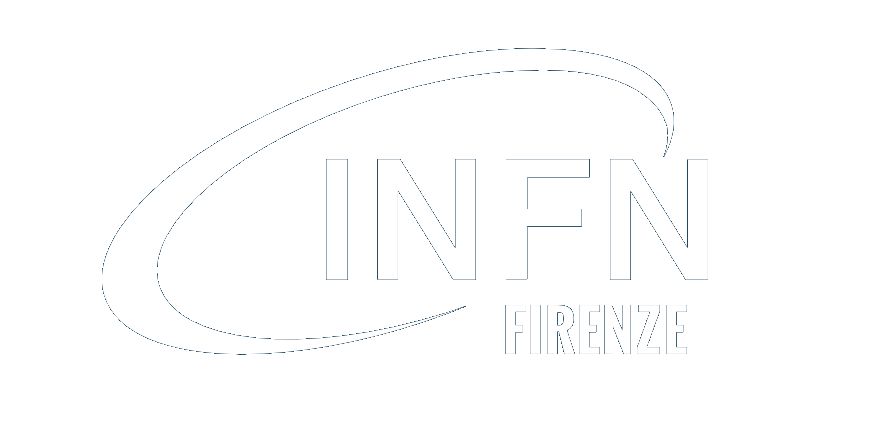 Loss e Metric
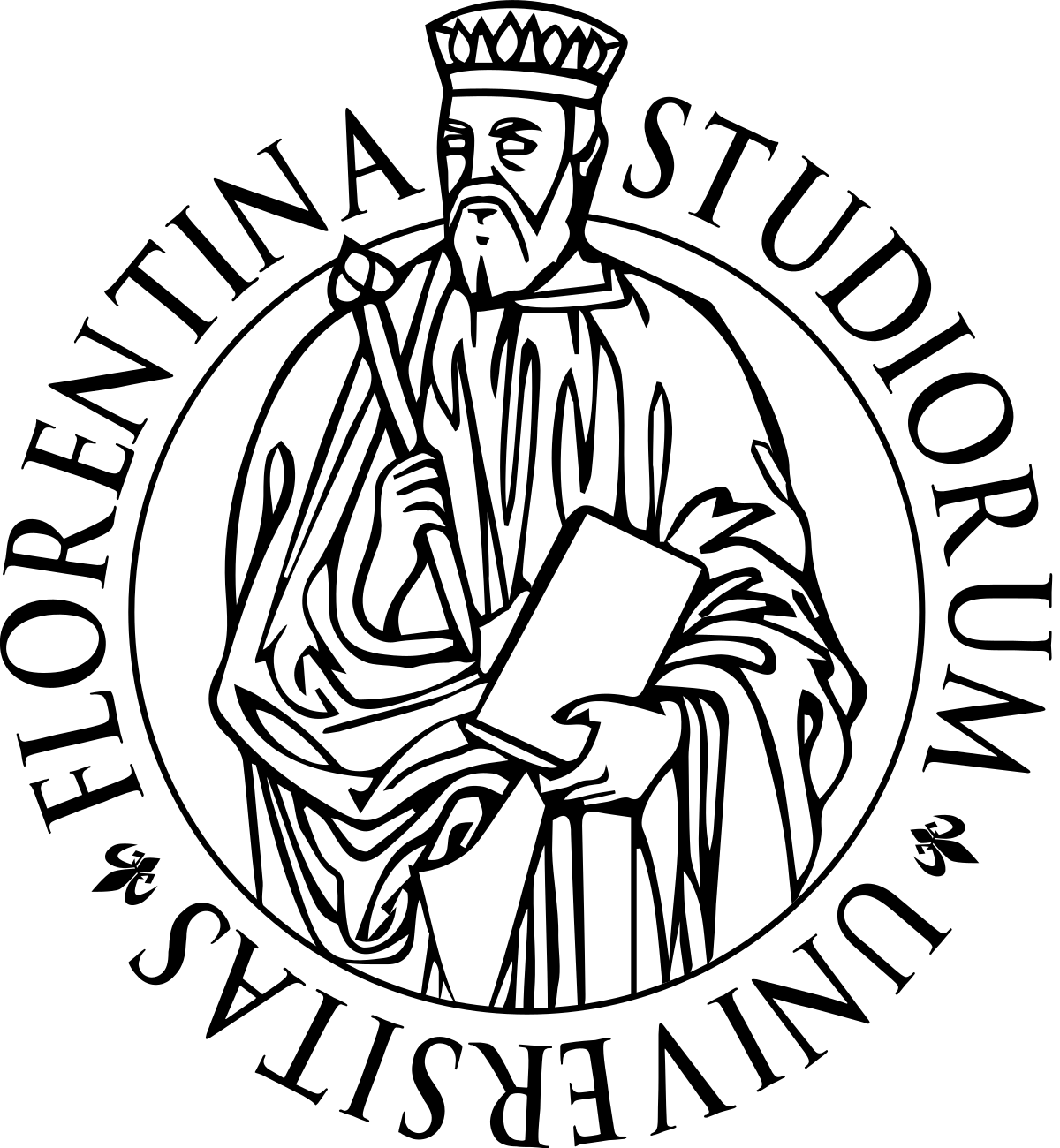 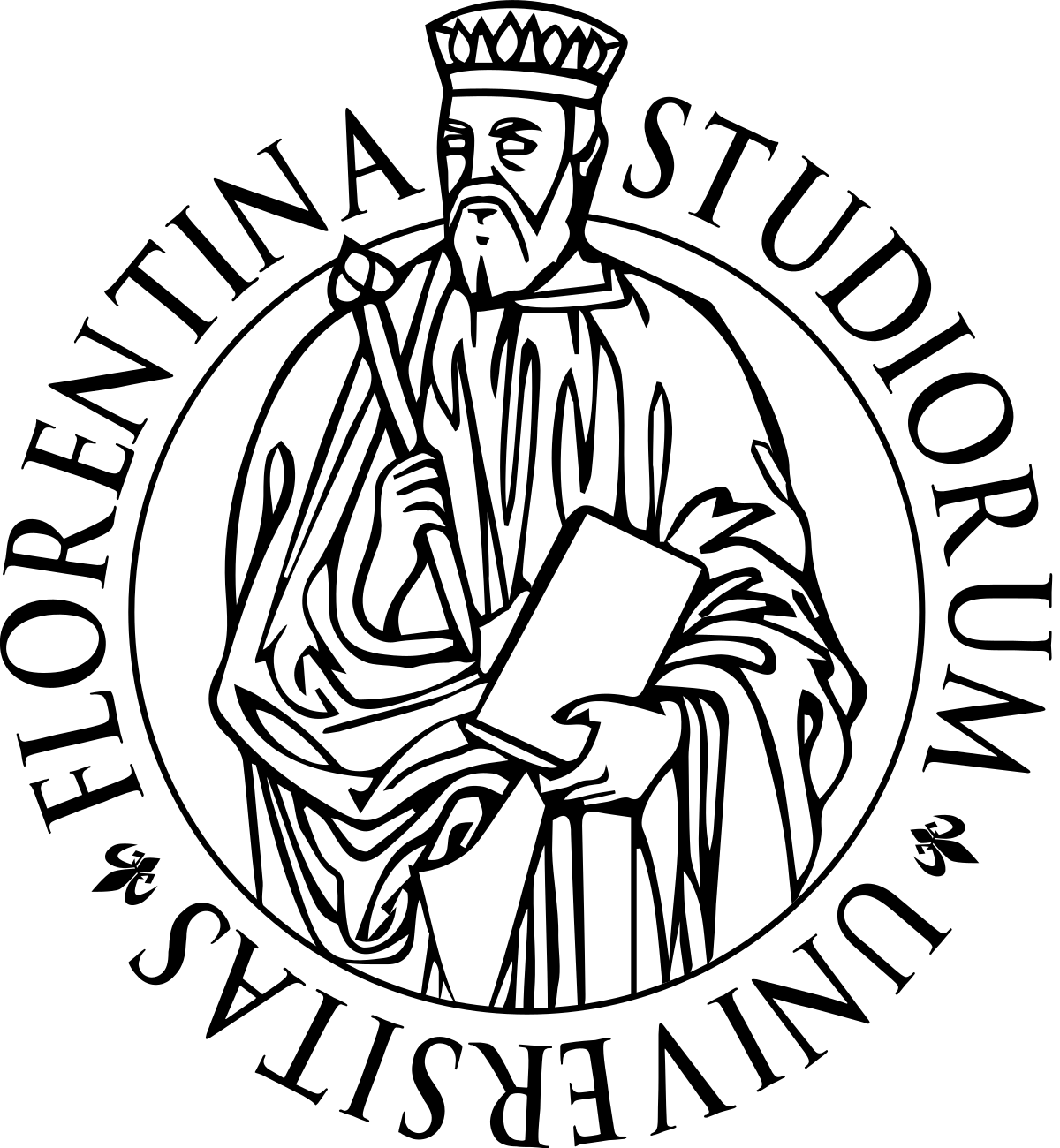 We decided to use a loss and metric that looked at the overall picture.

As loss we decided to choose 1 minus the Dice Similarity Coefficient (DSC), as this is more sensitive to errors when the dimensions of the segmented regions are very different.
Intersection over Union (IoU) was used to evaluate the metric and to test the network subsequently.
Loss = 1 – DSC

Metric: IoU; DSC
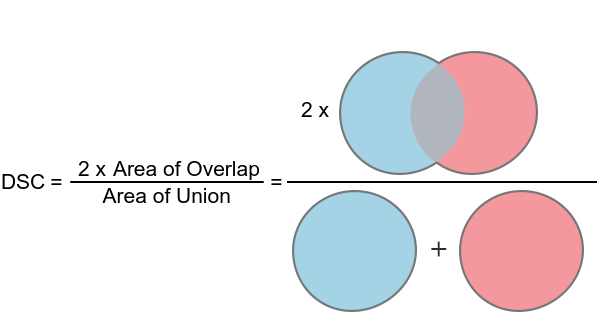 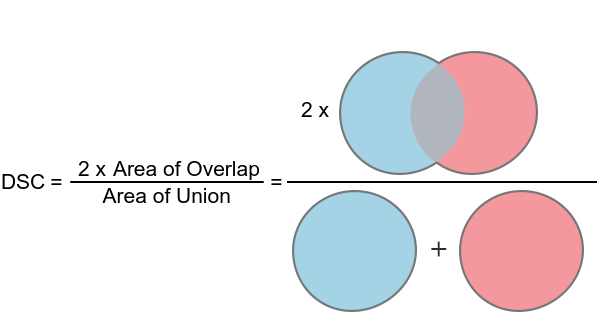 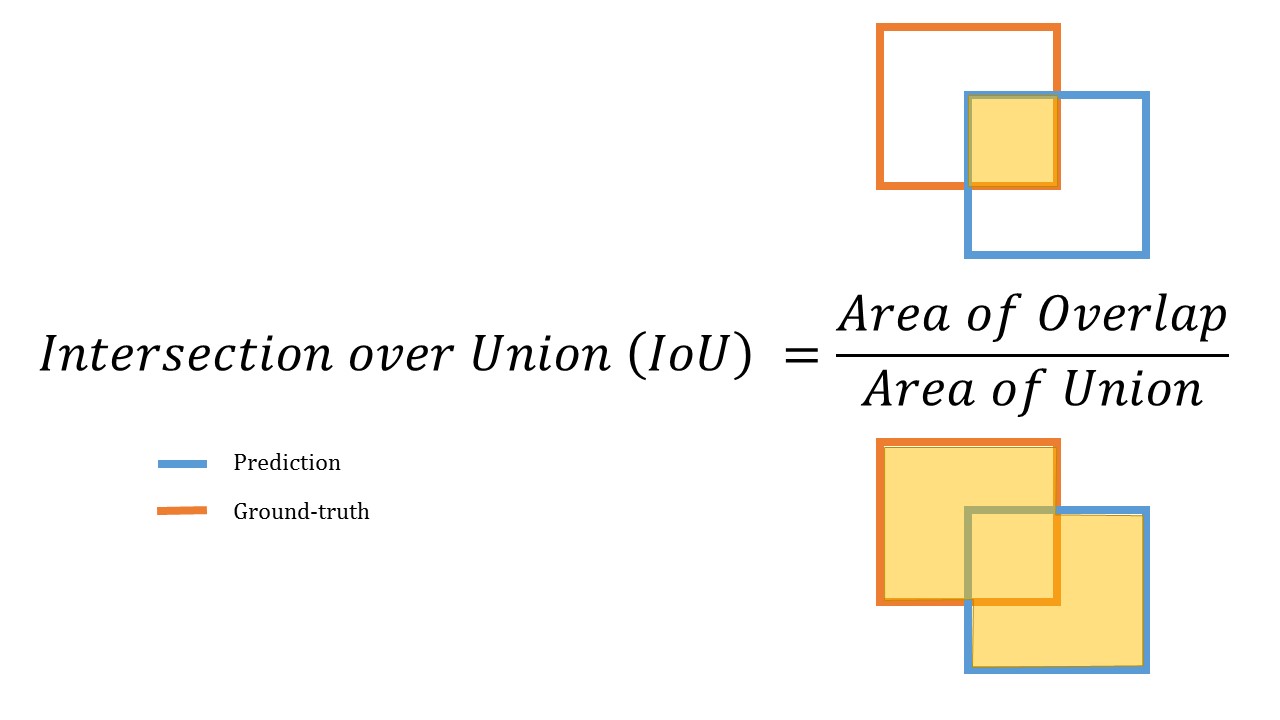 13
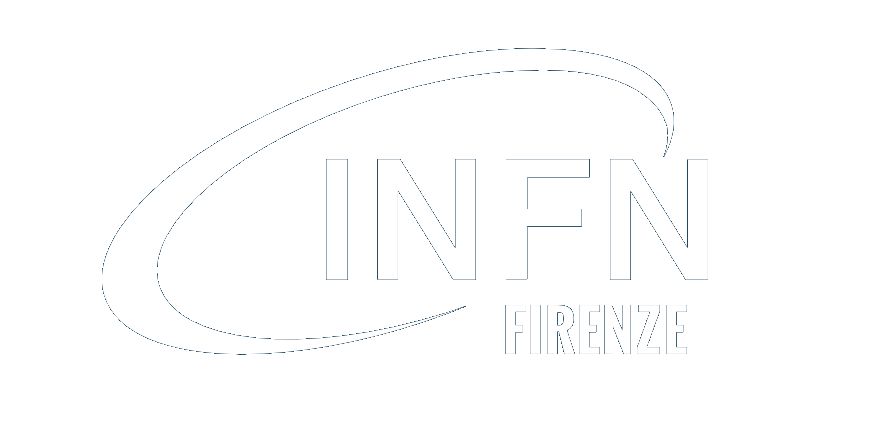 Network Structure
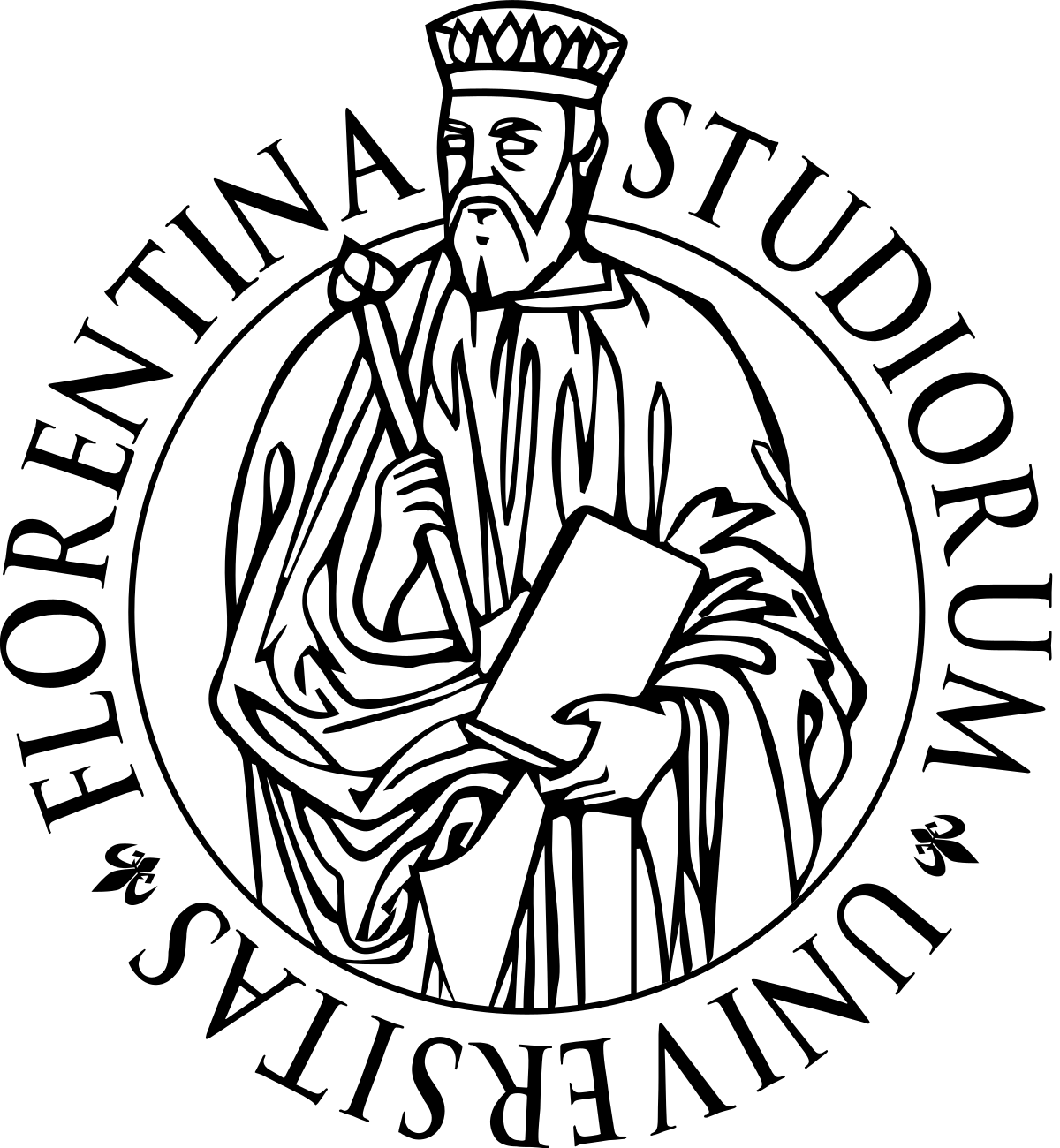 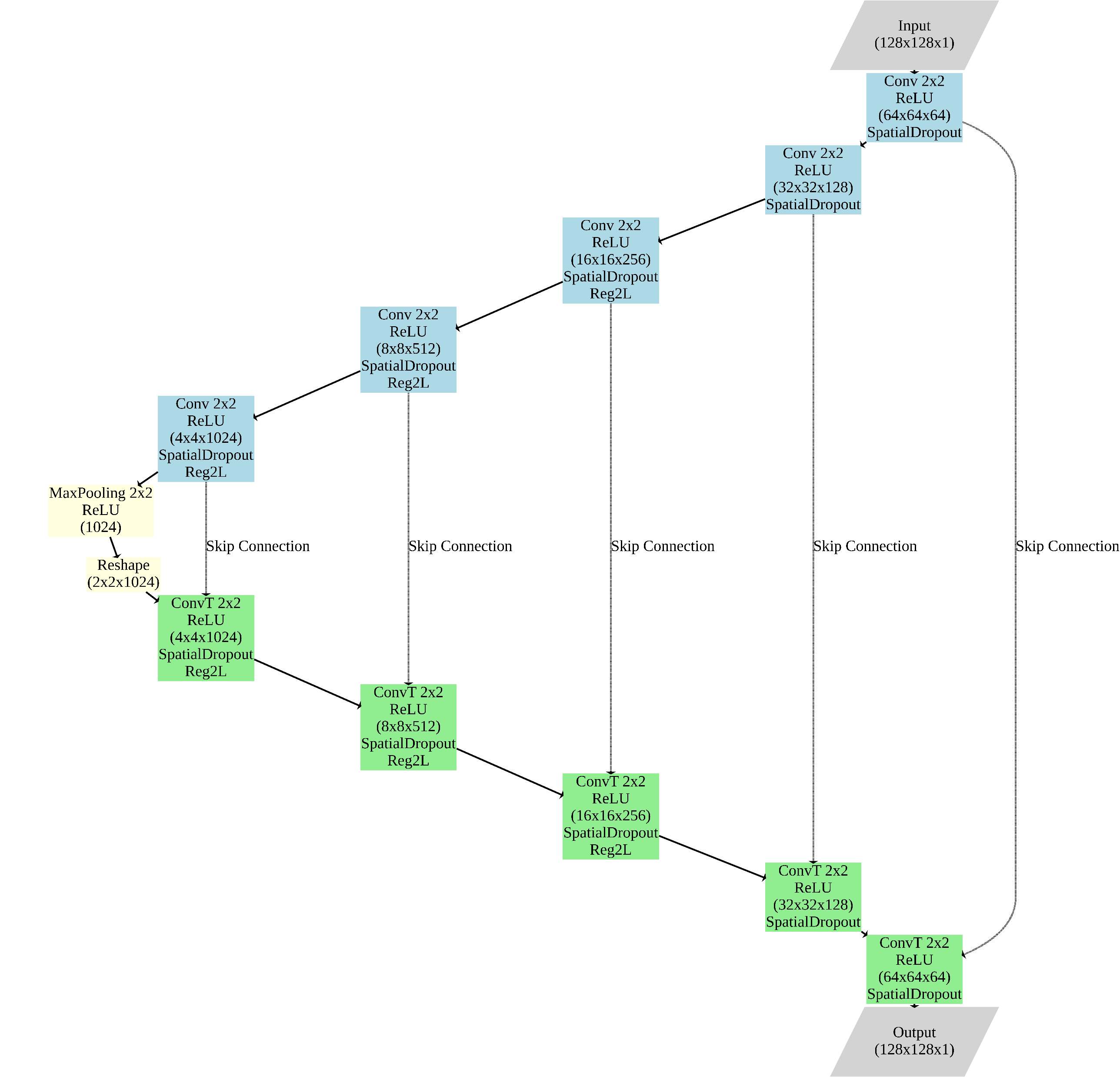 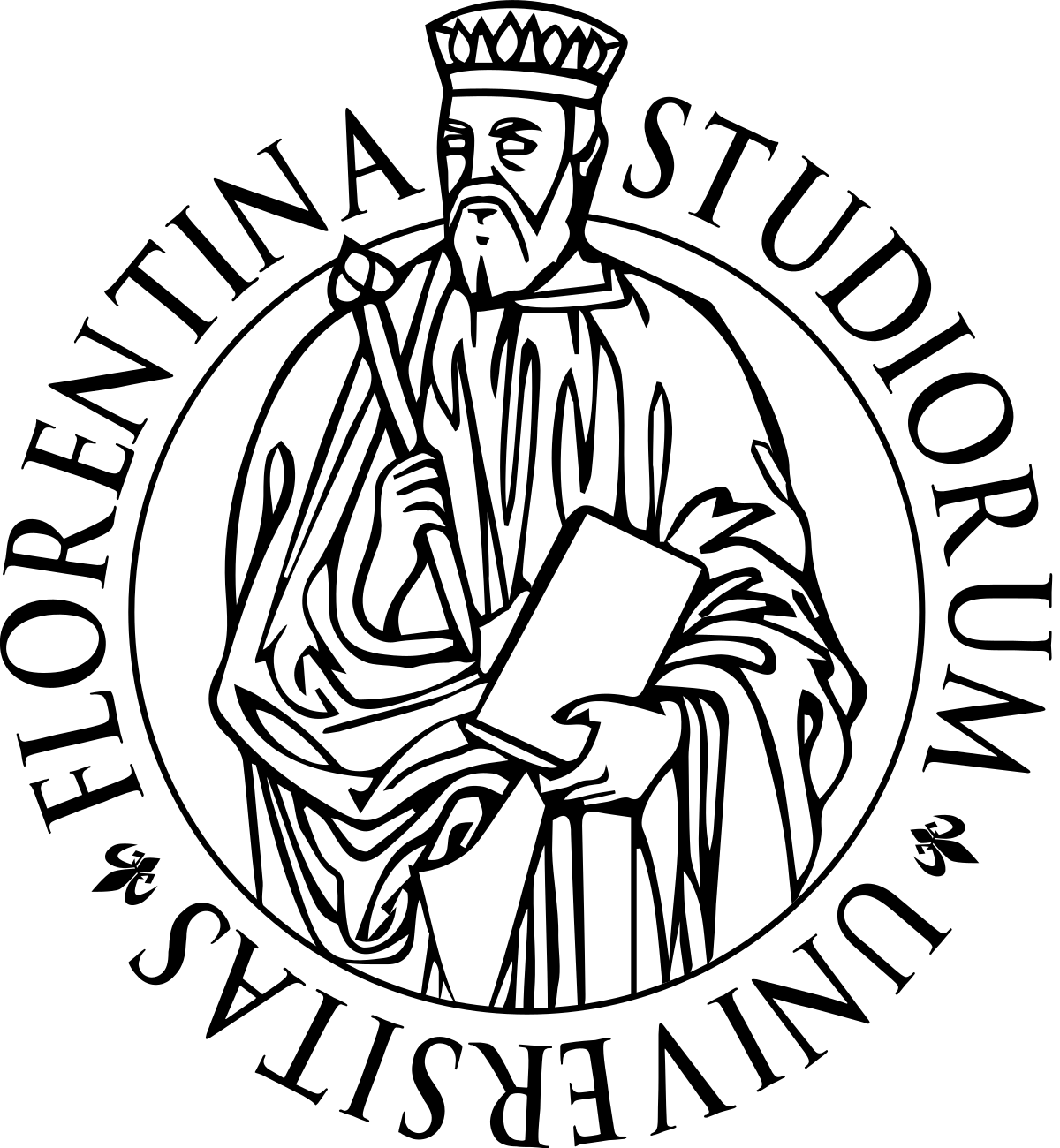 Learning rate: 1e-4
Spatial Dropout: 0.1
Regularization Coefficient: 1e-6 
Epoch: 150
Batch Size: 50
14
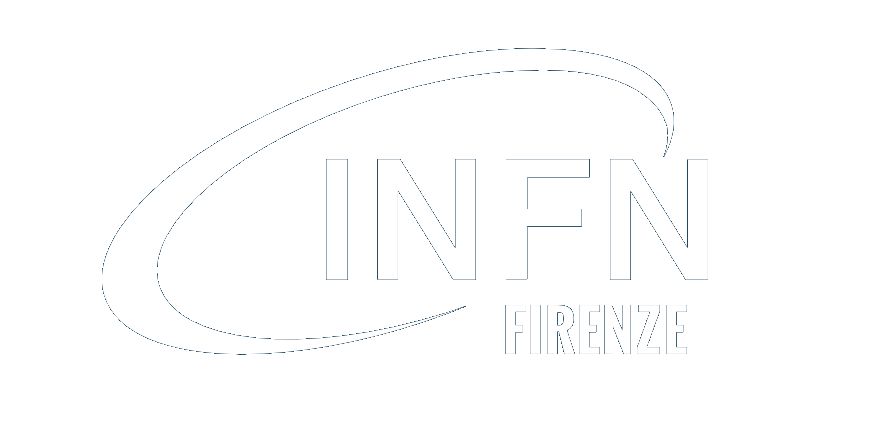 Results
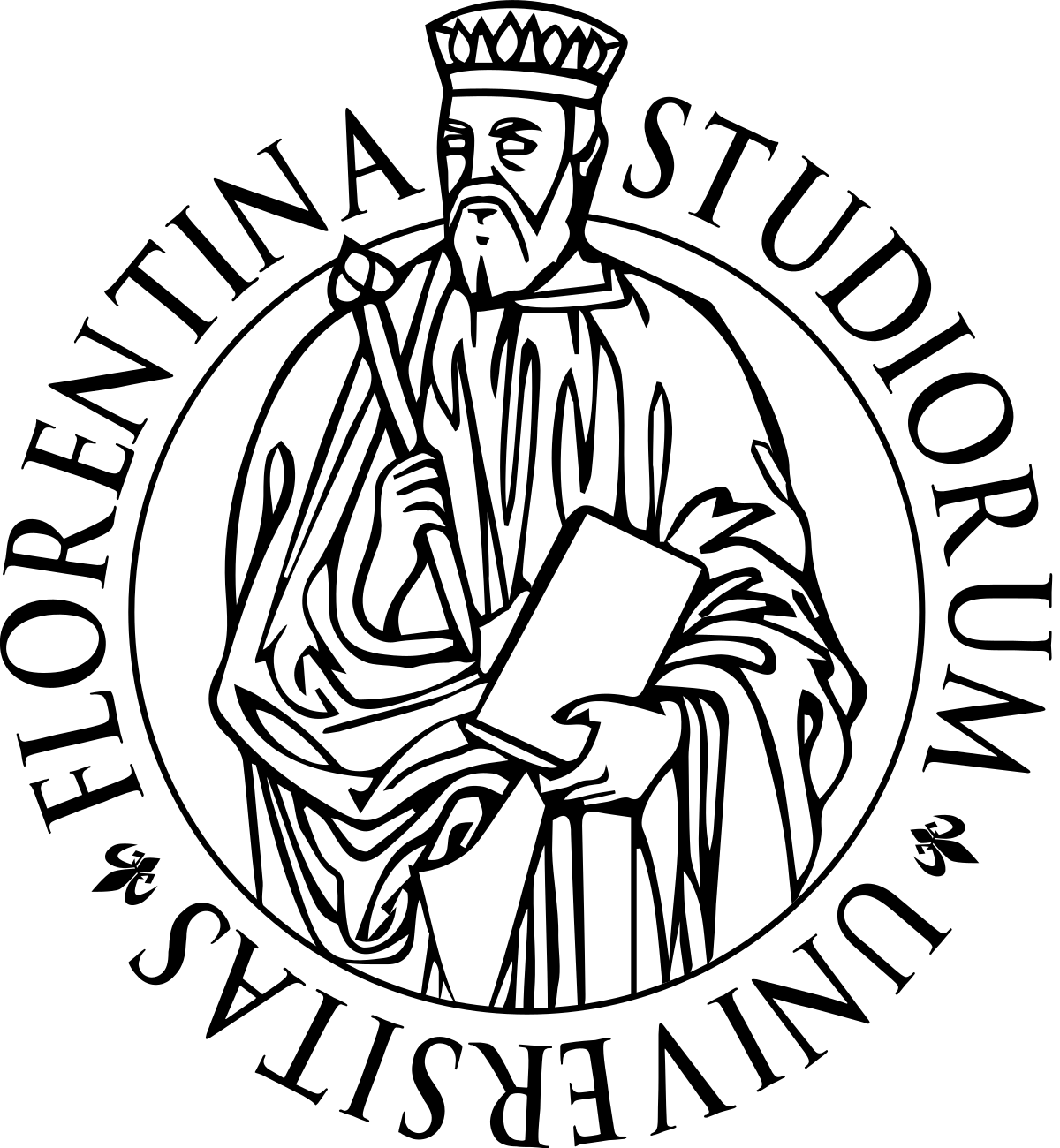 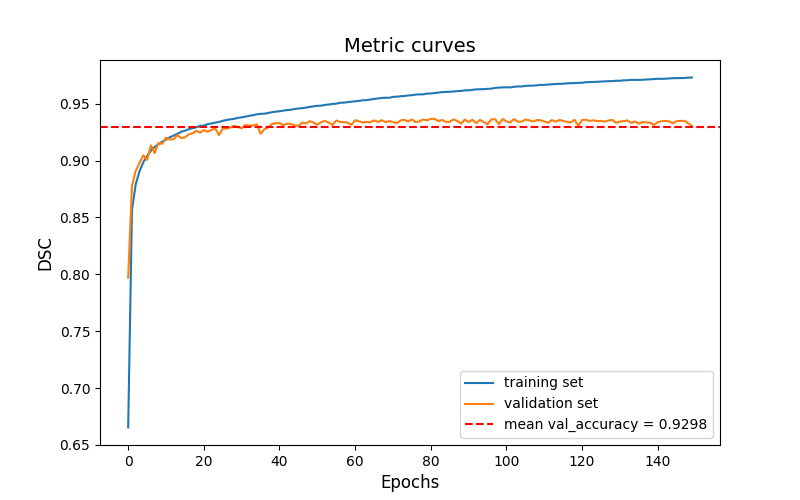 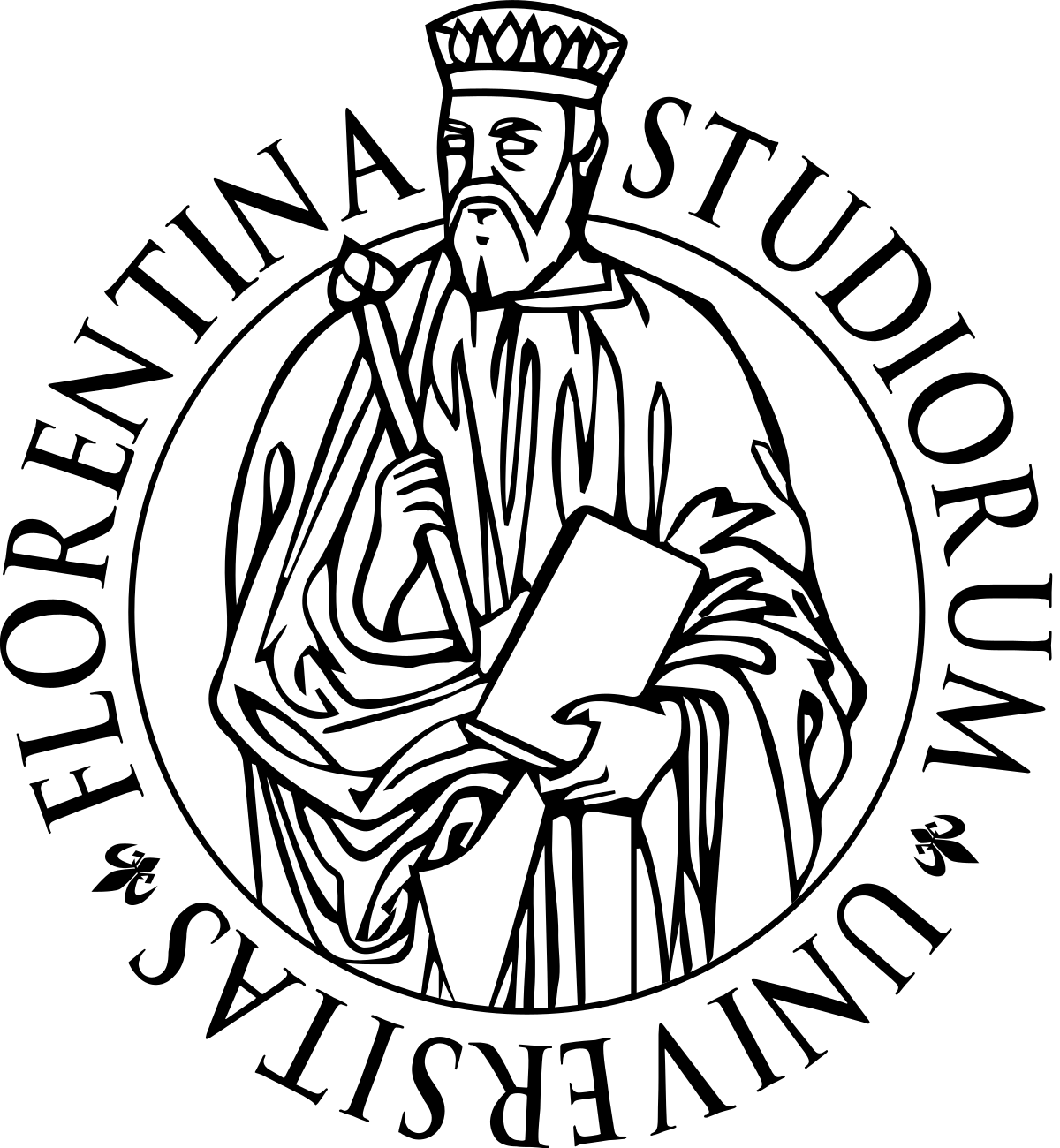 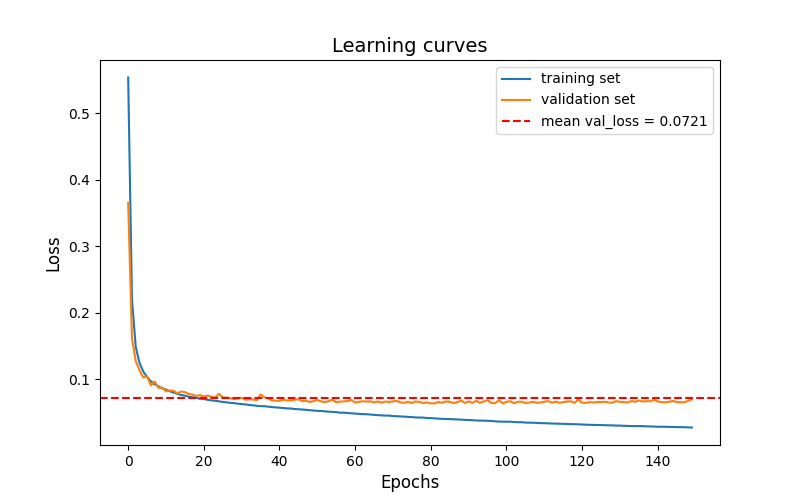 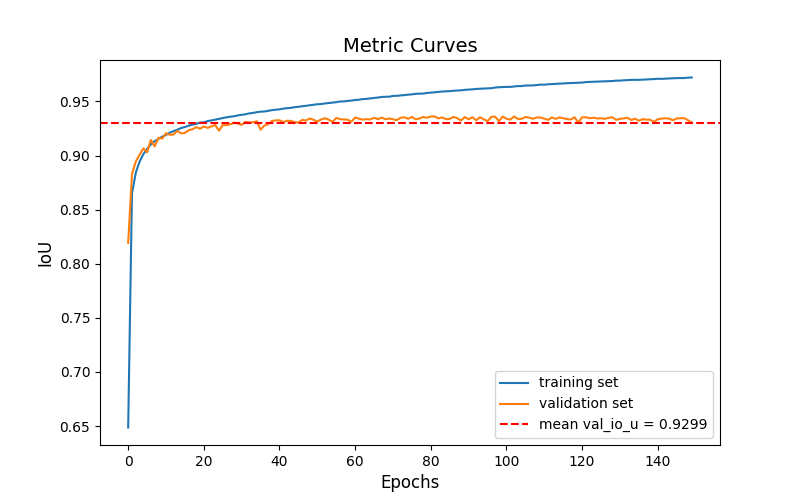 As it can be seen in all three curves the phenomenon of overfitting is present. However, the validation samples are constant and the average values ​​are very good.
15
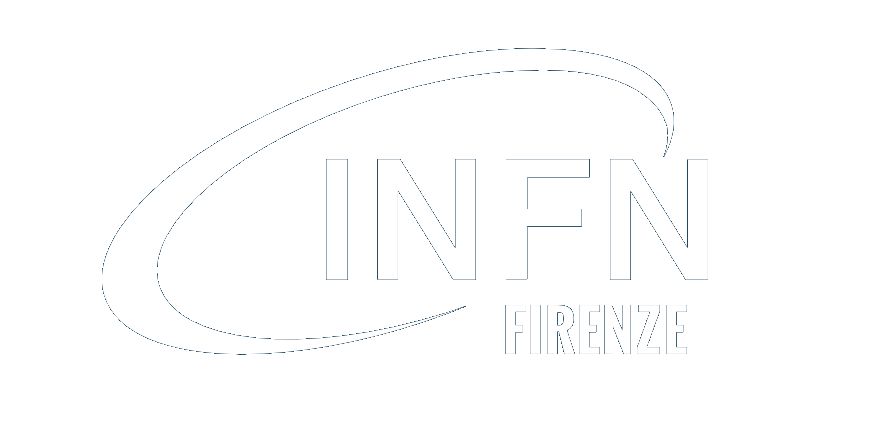 Test
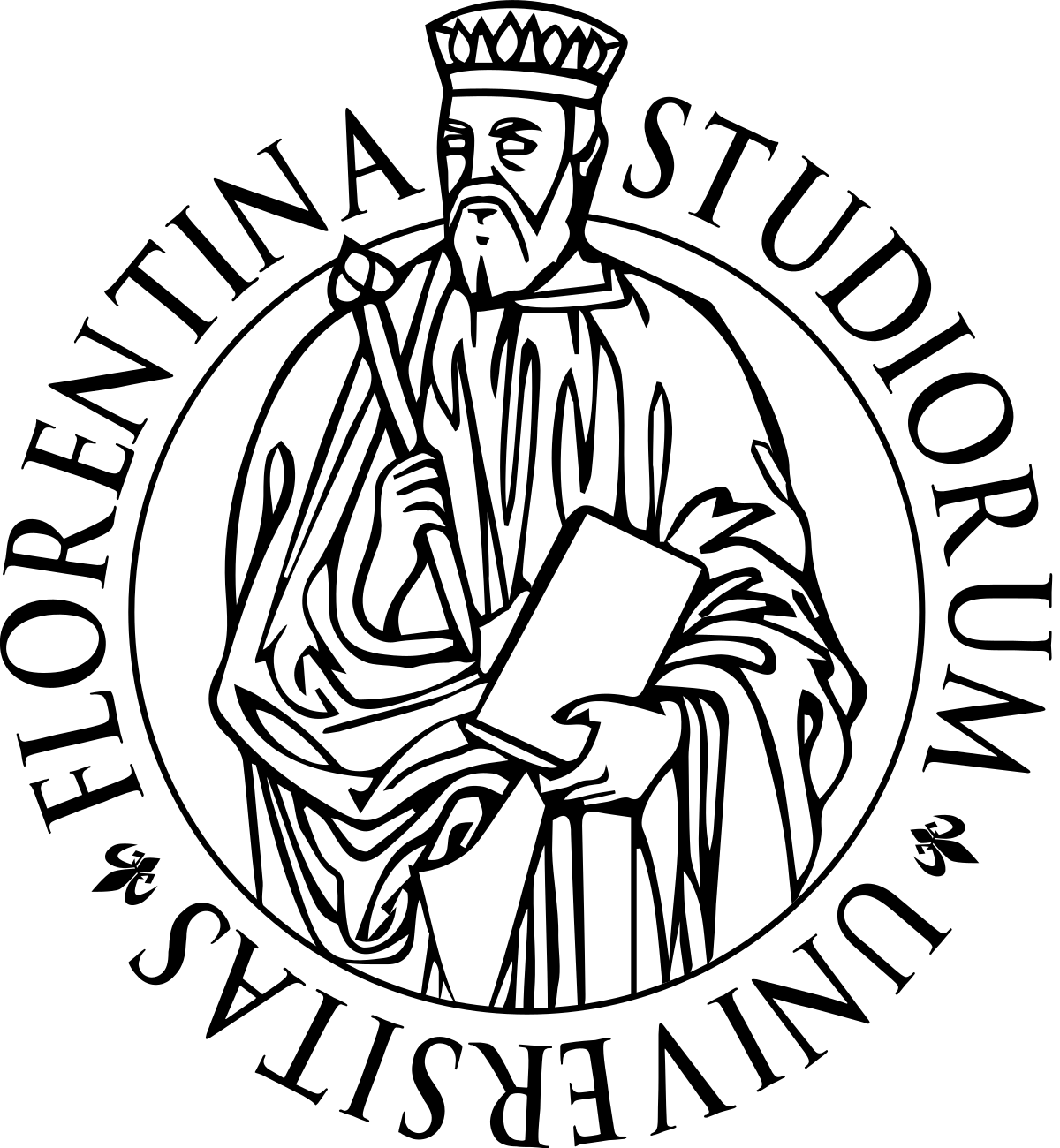 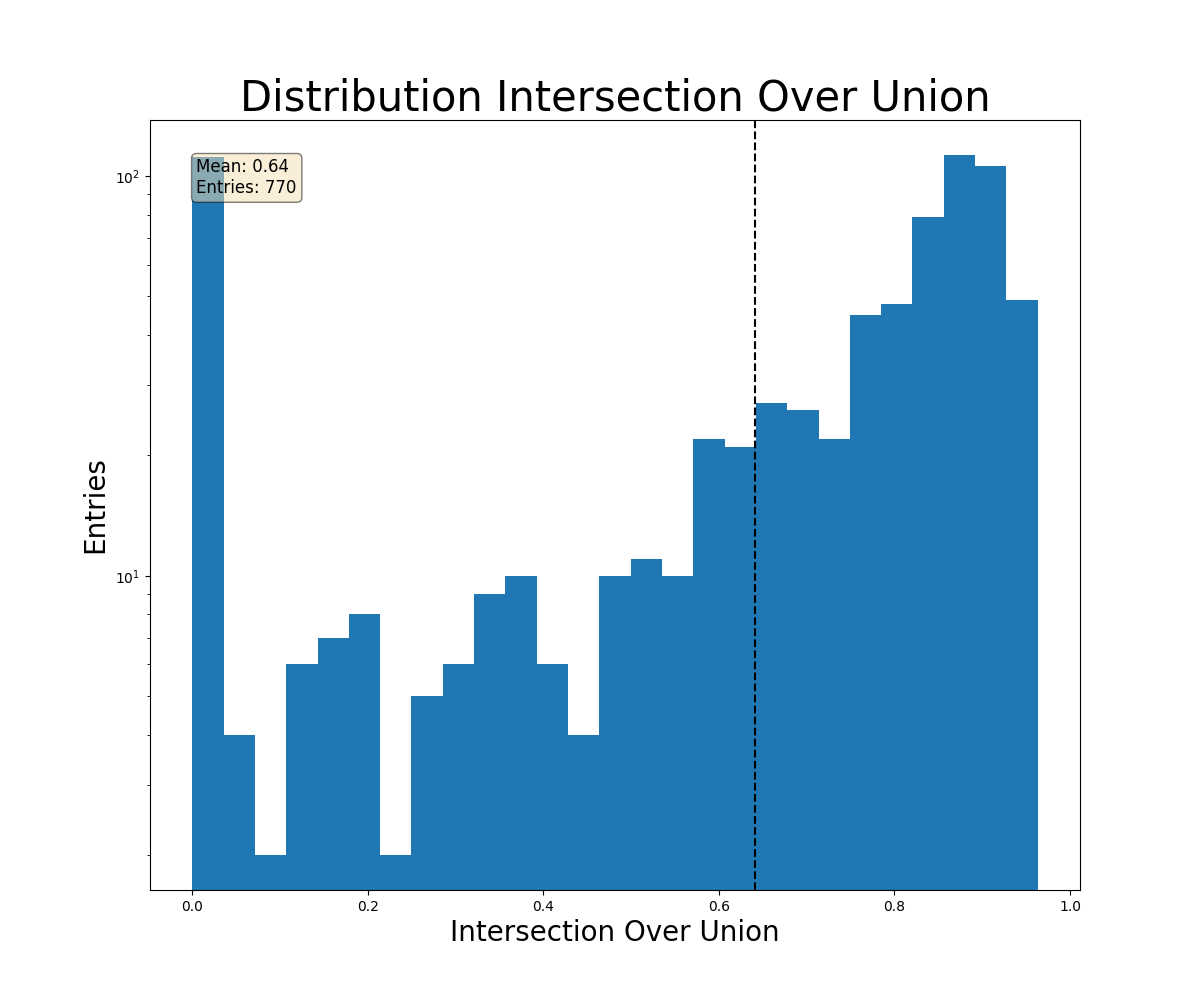 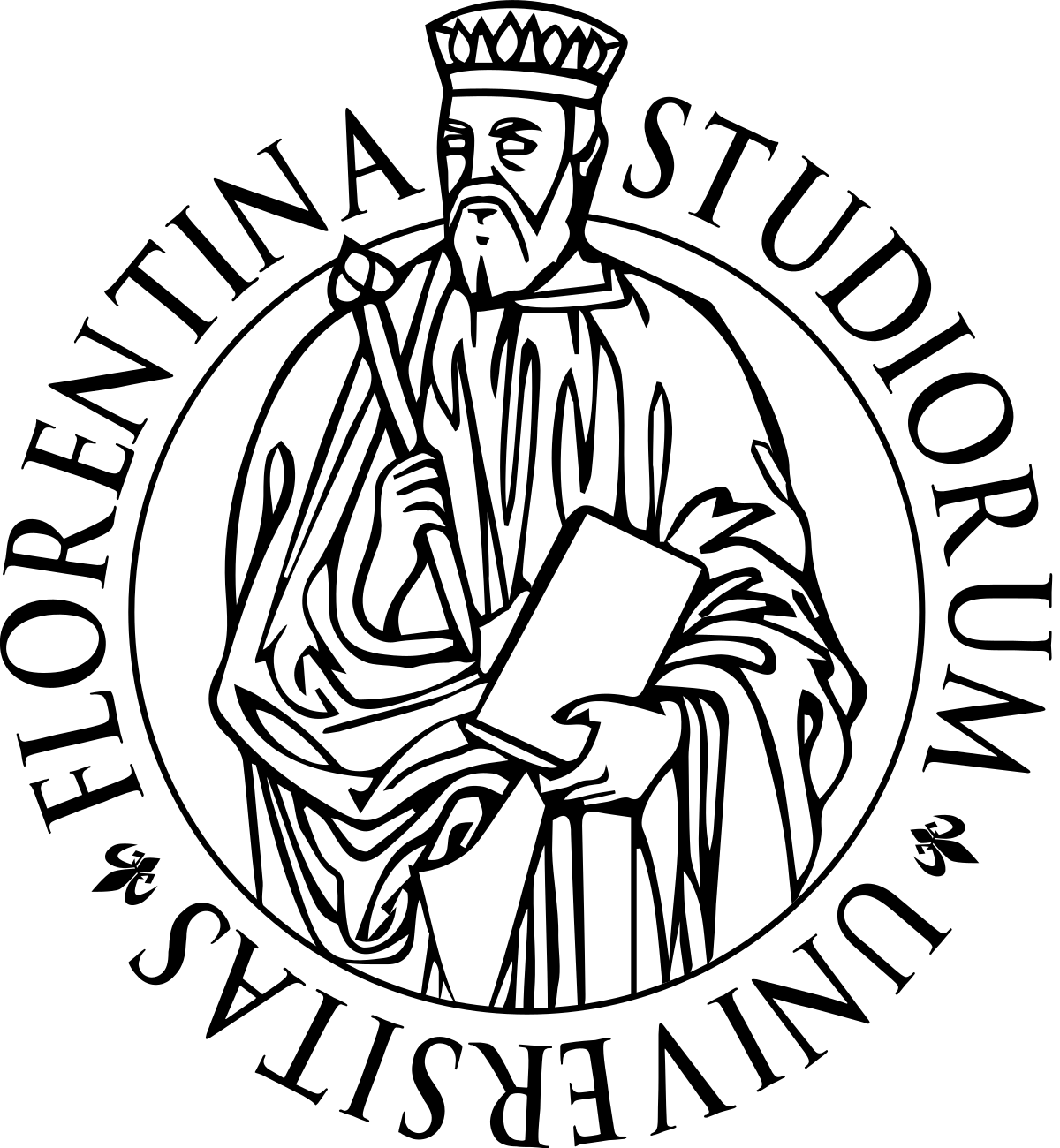 770 muon radiographies were created to test the algorithm.

The cavities used to generate these radiographies were never seen by the network during the training phase.

For each network prediction we compared it with the truth map using the IoU metric described previously.

The peak at 0 is due to two factors: when the cavity is not present the metric has a value of zero, the cavities are very small and the network is unable to predict them.

If we ignore that peak we have an average of 0.7
16
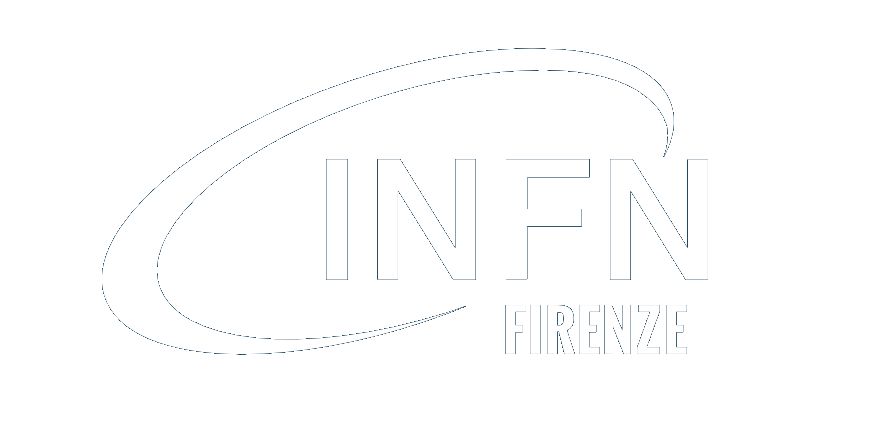 Visual Test
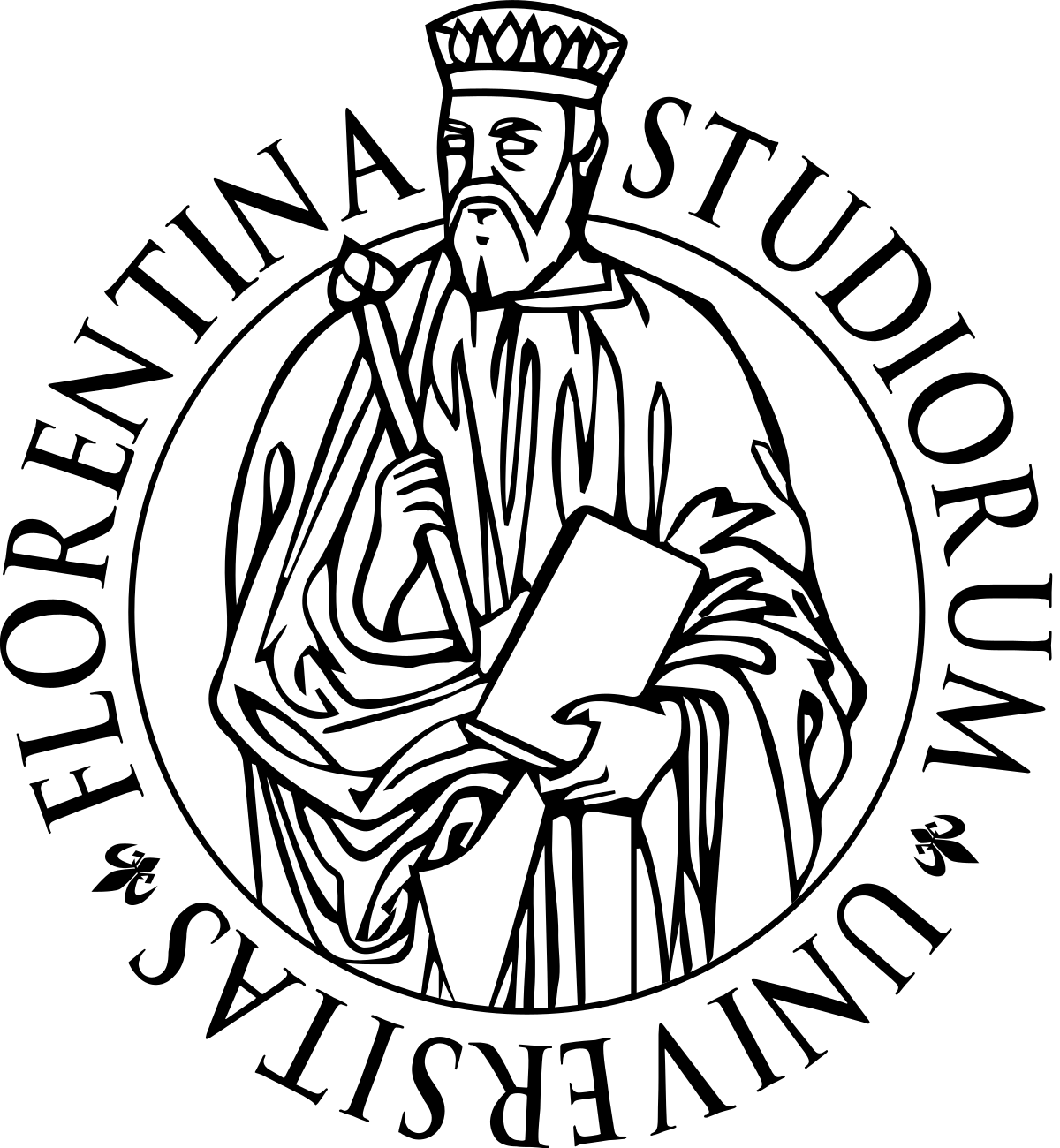 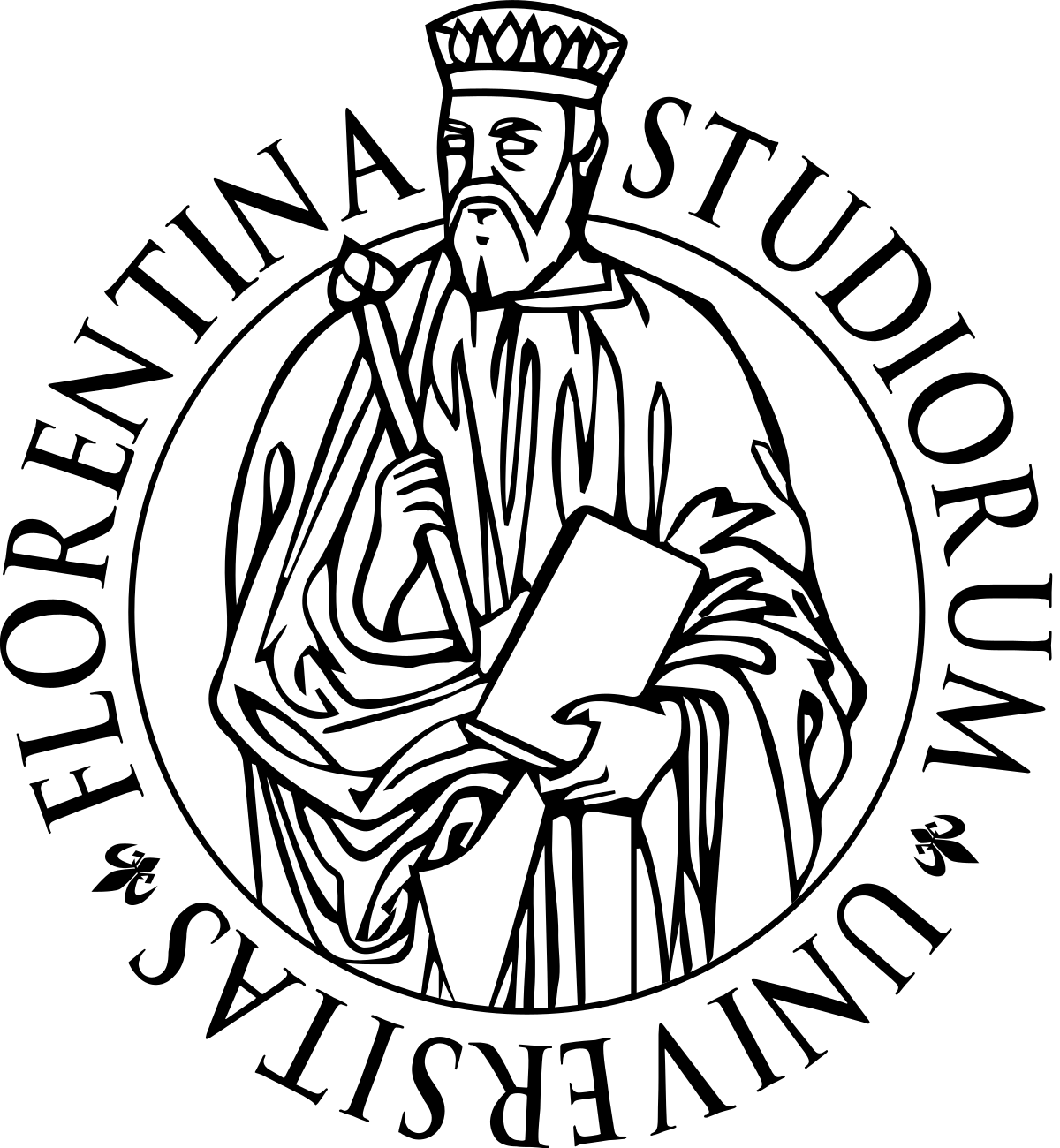 17
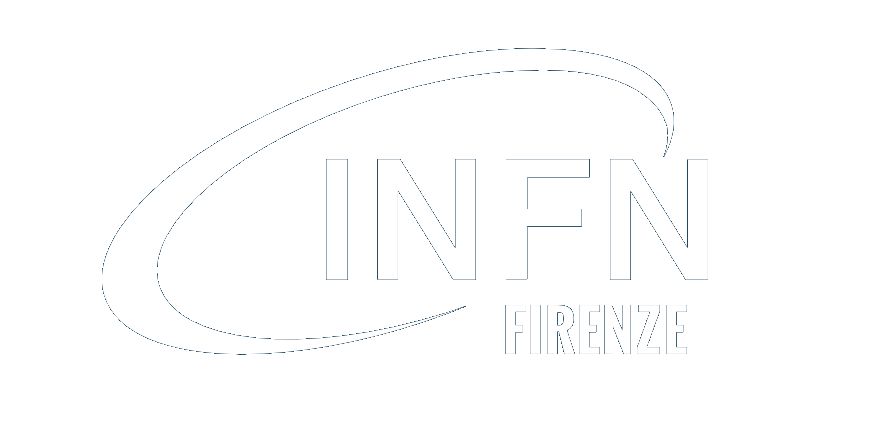 Real Measure
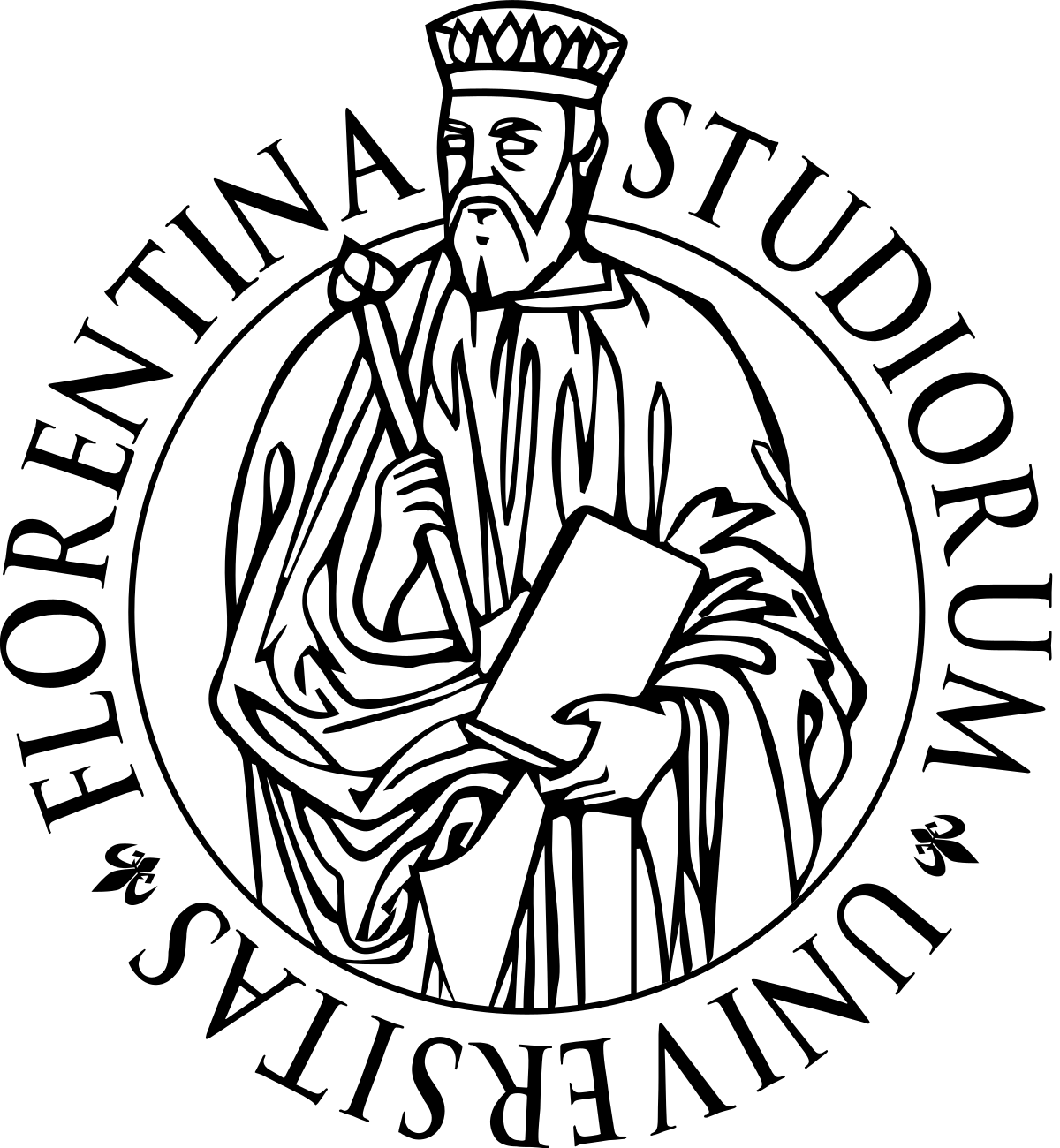 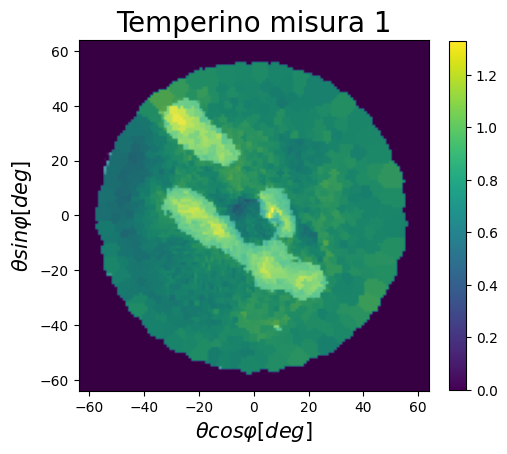 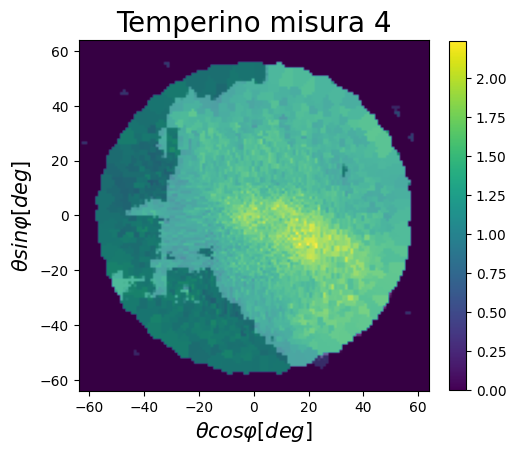 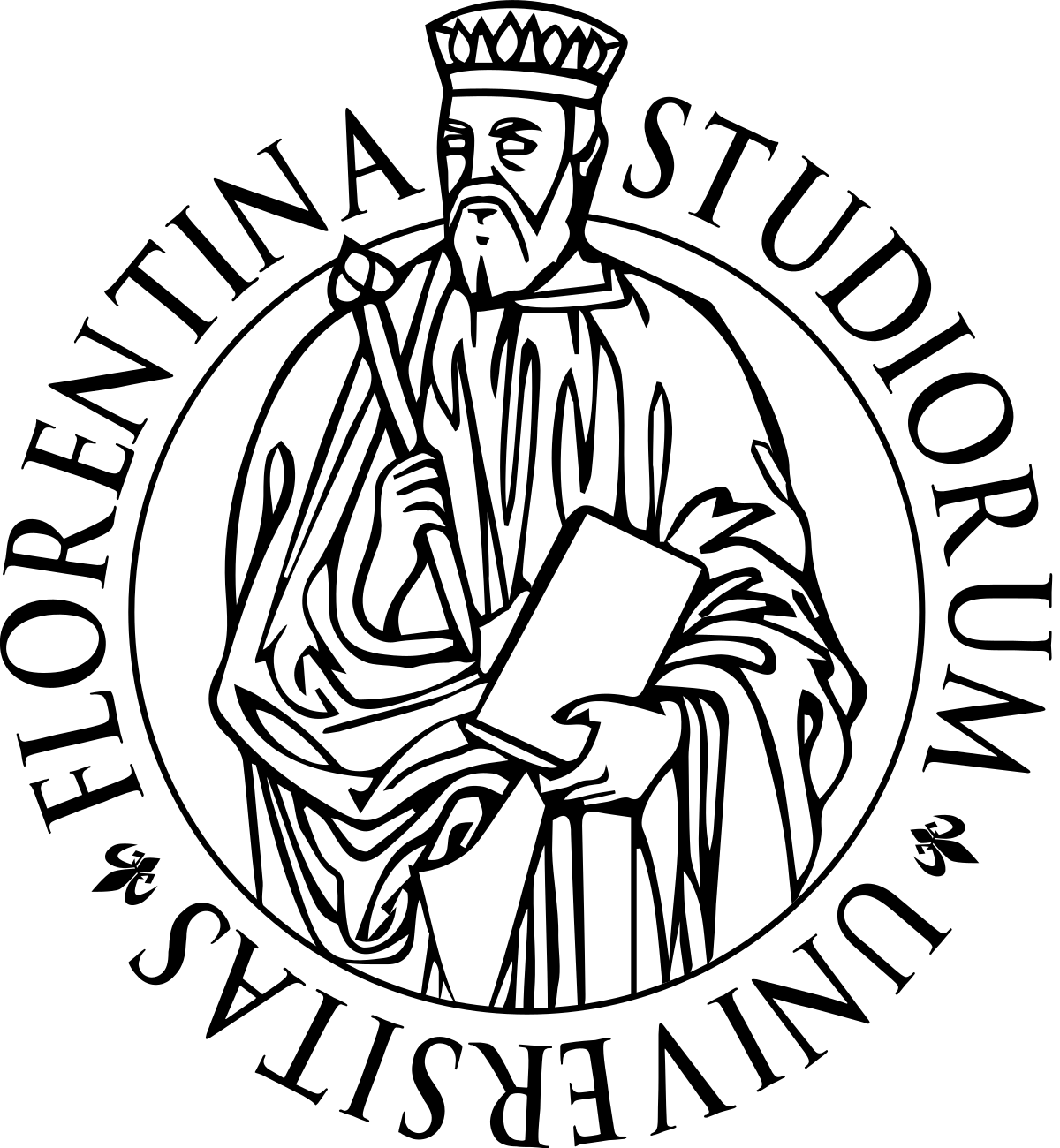 The relative transmission map for each measurement is shown and the network prediction is overlaid in white.

The network predicts cavities very well when they have a high contrast compared to the background area, as in the case of measurements 1 and 5.

While the network does not work precisely where the background it’s more uniform as in the case of measures 4 and 3.
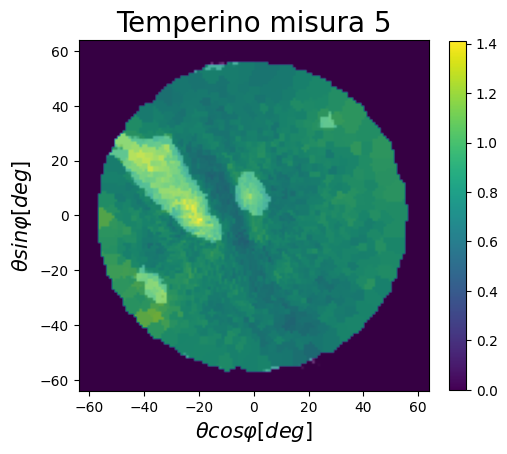 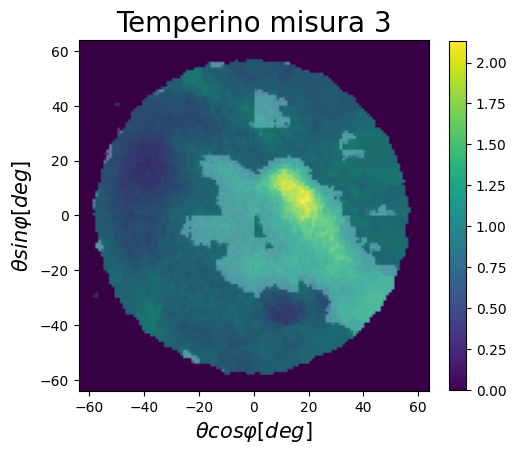 18
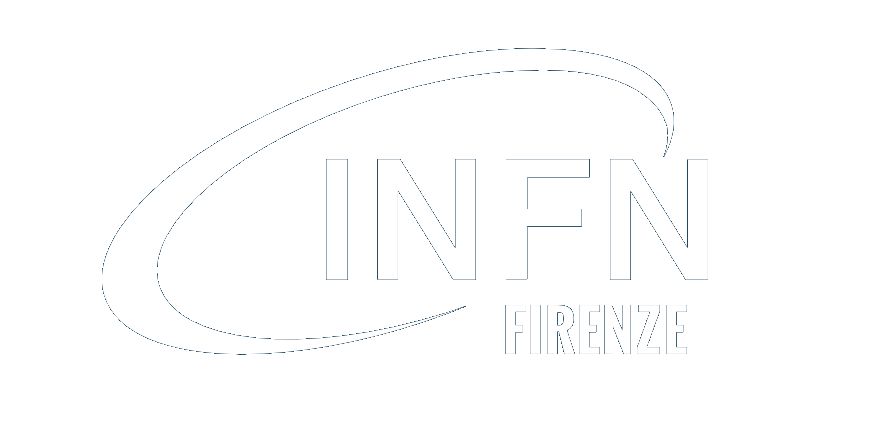 Summary
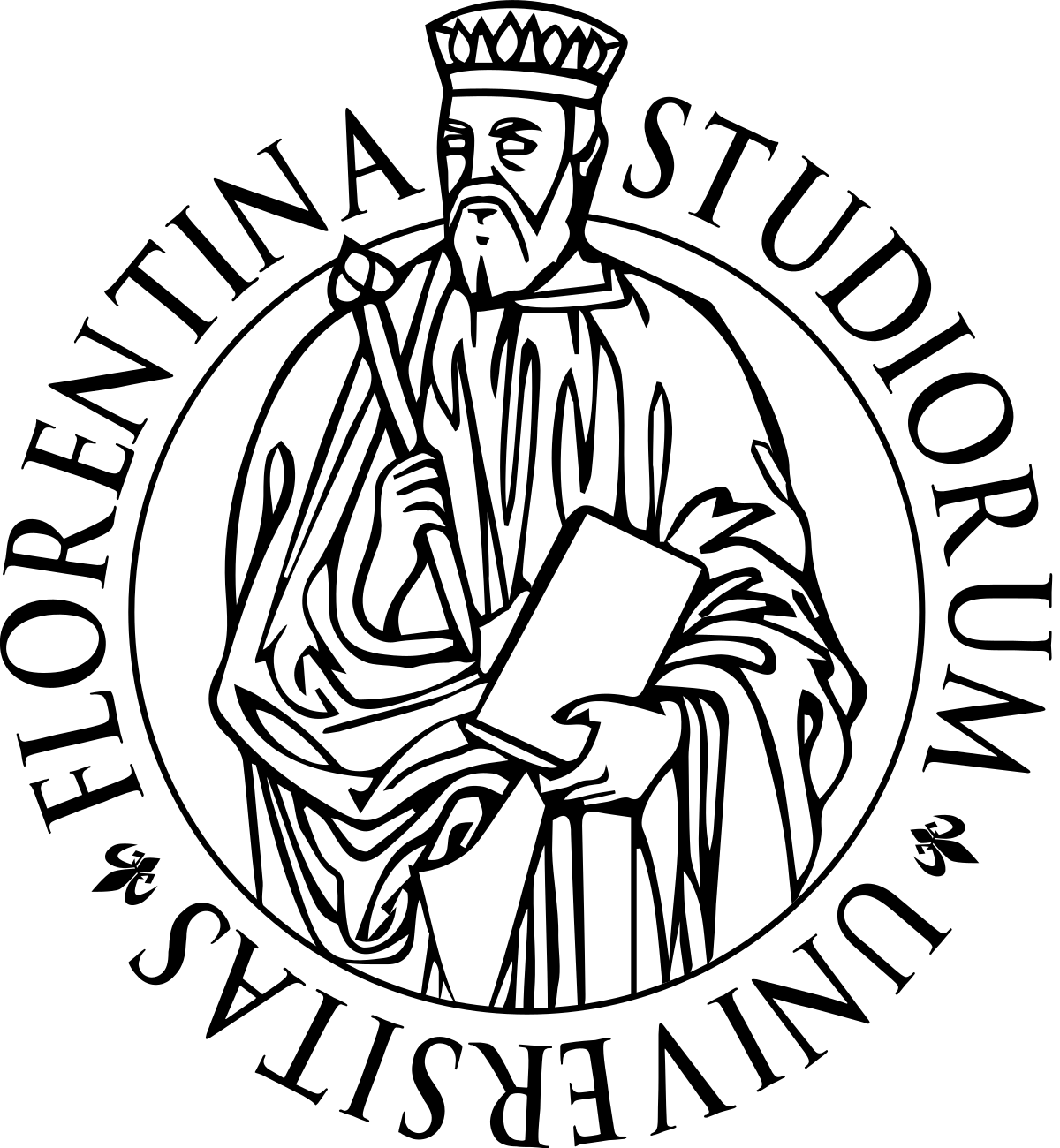 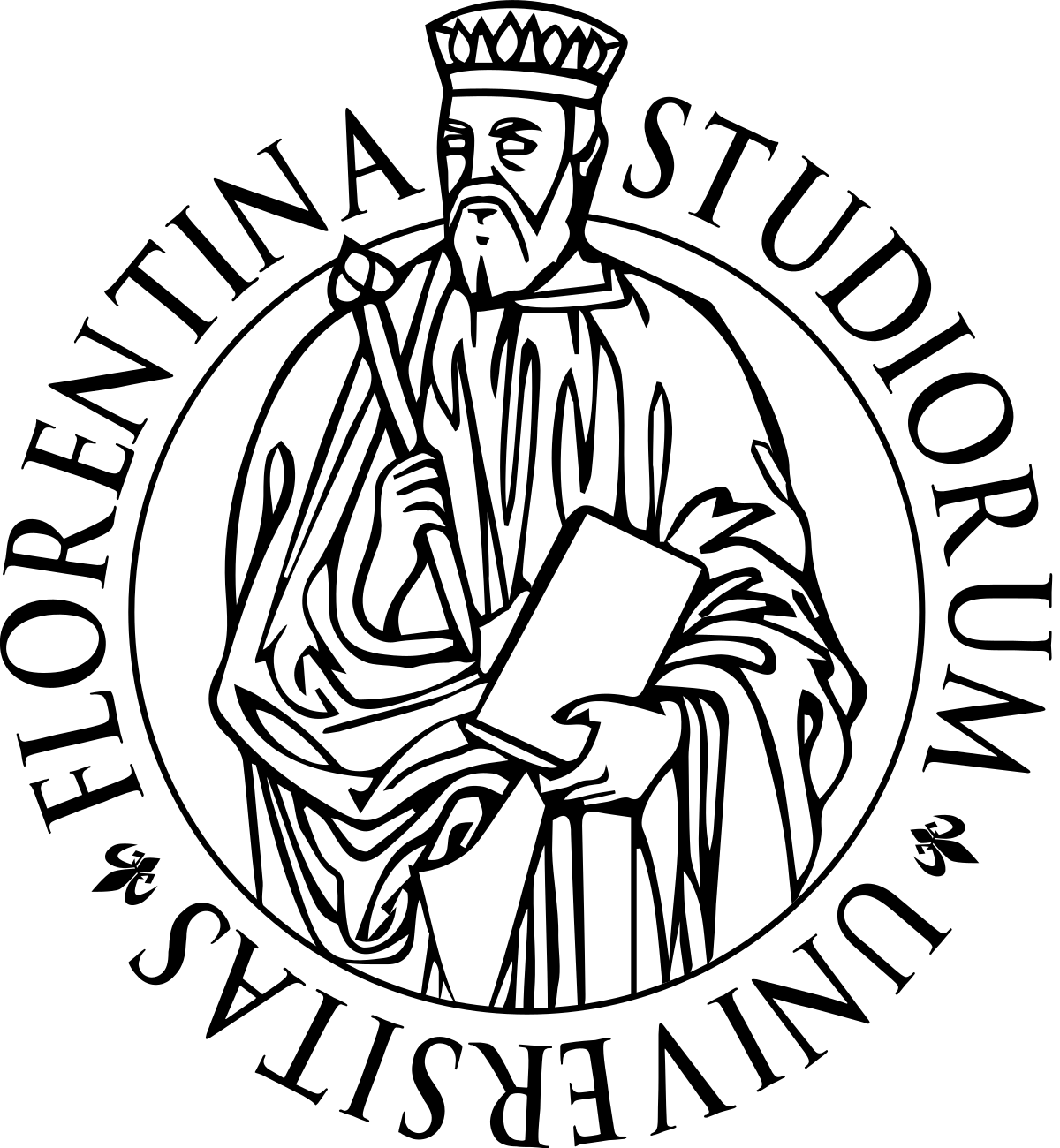 Cavities created: 1985
Training images: 25584
Images for validation: 6396
Test images: 770

Measured transmission map generation time: 3 days
Time to pre-process data: 2h
Net training time: 3 - 4 hours

We are able to locate and contour cavities in most cases

Difficulties arise for very uniform regions (such as size 4 and 3 of the sharpener)

Future Works

Replicate measurements with different acquisition times.

Improve network structure where possible.

Finding the best hyperparameters for training (Baiesian approach).
19